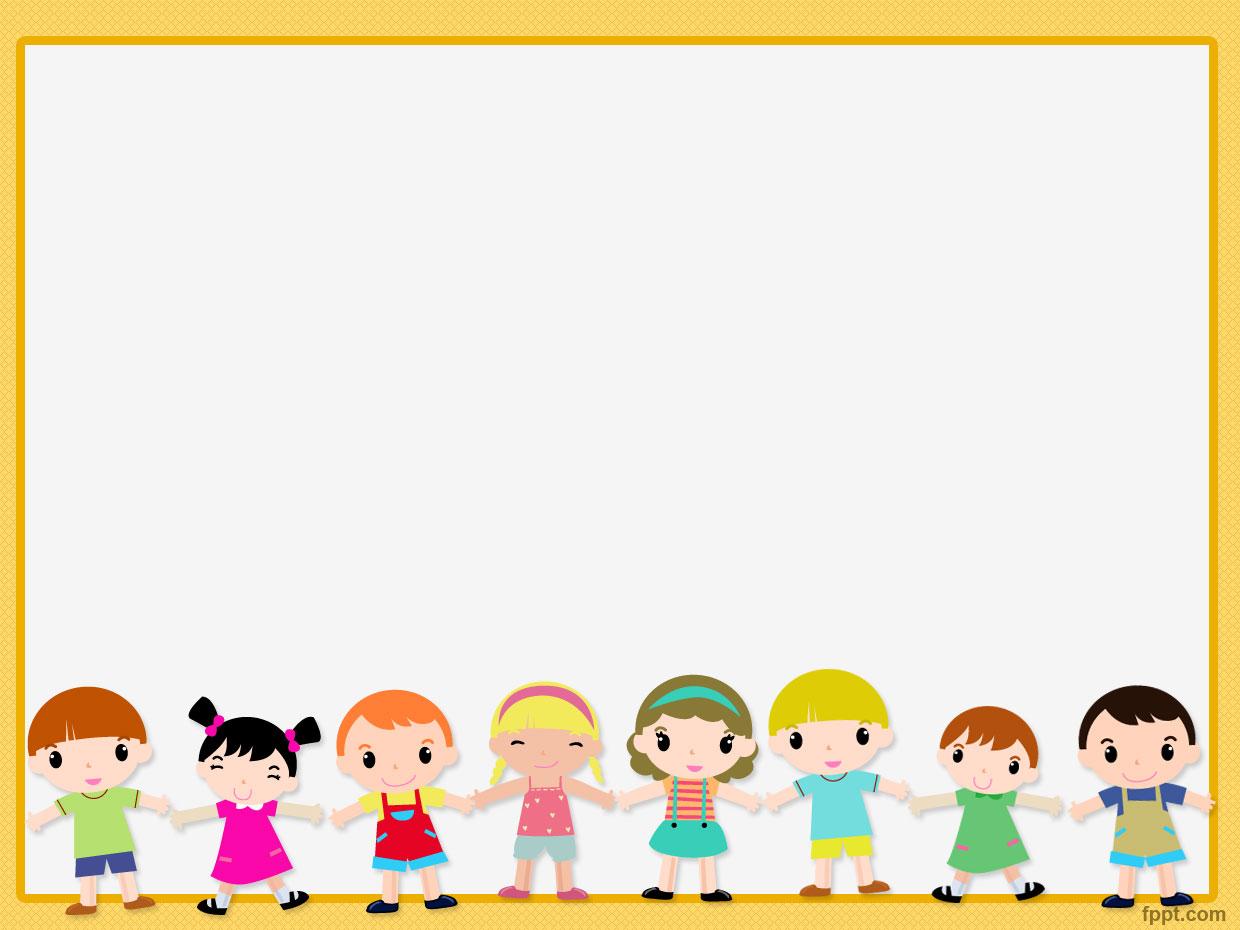 Использование  наглядного материала 
для формирования позитивных установок 
к различным видам труда и творчества
 детей дошкольного возраста.



                                                                                                               Бурлакова О.В.
                                                                                                                                              МБДОУ ДС №29
                                                                                                                                                     г.Кузнецк. (3корпус)
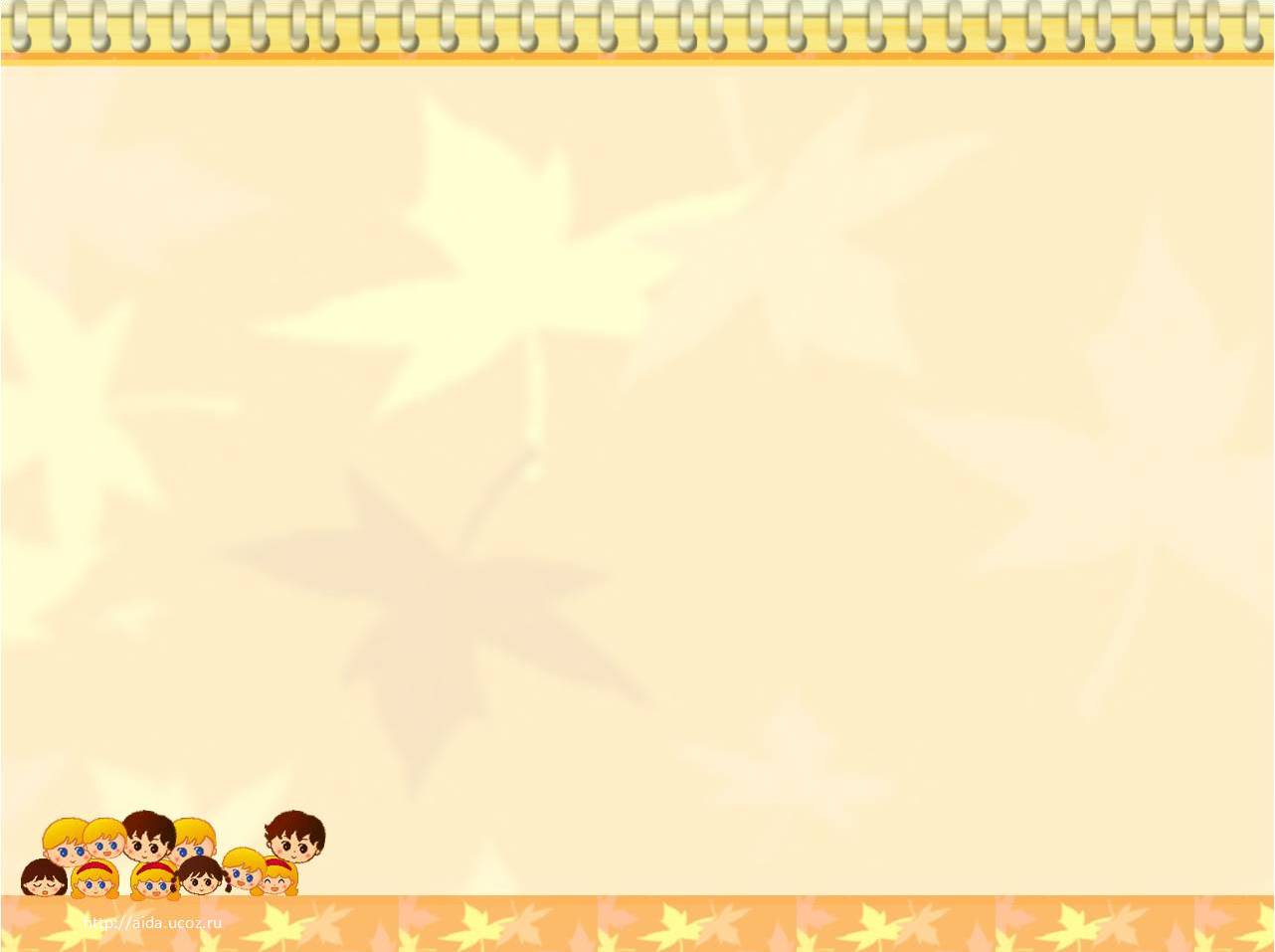 ФЕДЕРАДЬНЫЙ ЗАКОН
«ОБ ОБРАЗОВАНИИ В РОССИЙСКОЙ ФЕДЕРАЦИИ»
№ 273 – ФЗ ОТ 29 ДЕКАБРЯ
2012 ГОДА


    Глава 2. Статья 10. п. 4.
    Дошкольное образование является первым уровнем общего образования.
Глава 7. Статья 64. п. 1.
Дошкольное образование направлено на формирование общей культуры,   развитие физических, интеллектуальных, нравственных, эстетических и личностных качеств, формирование предпосылок учебной деятельности, сохранение и укрепление здоровья детей дошкольного возраста.
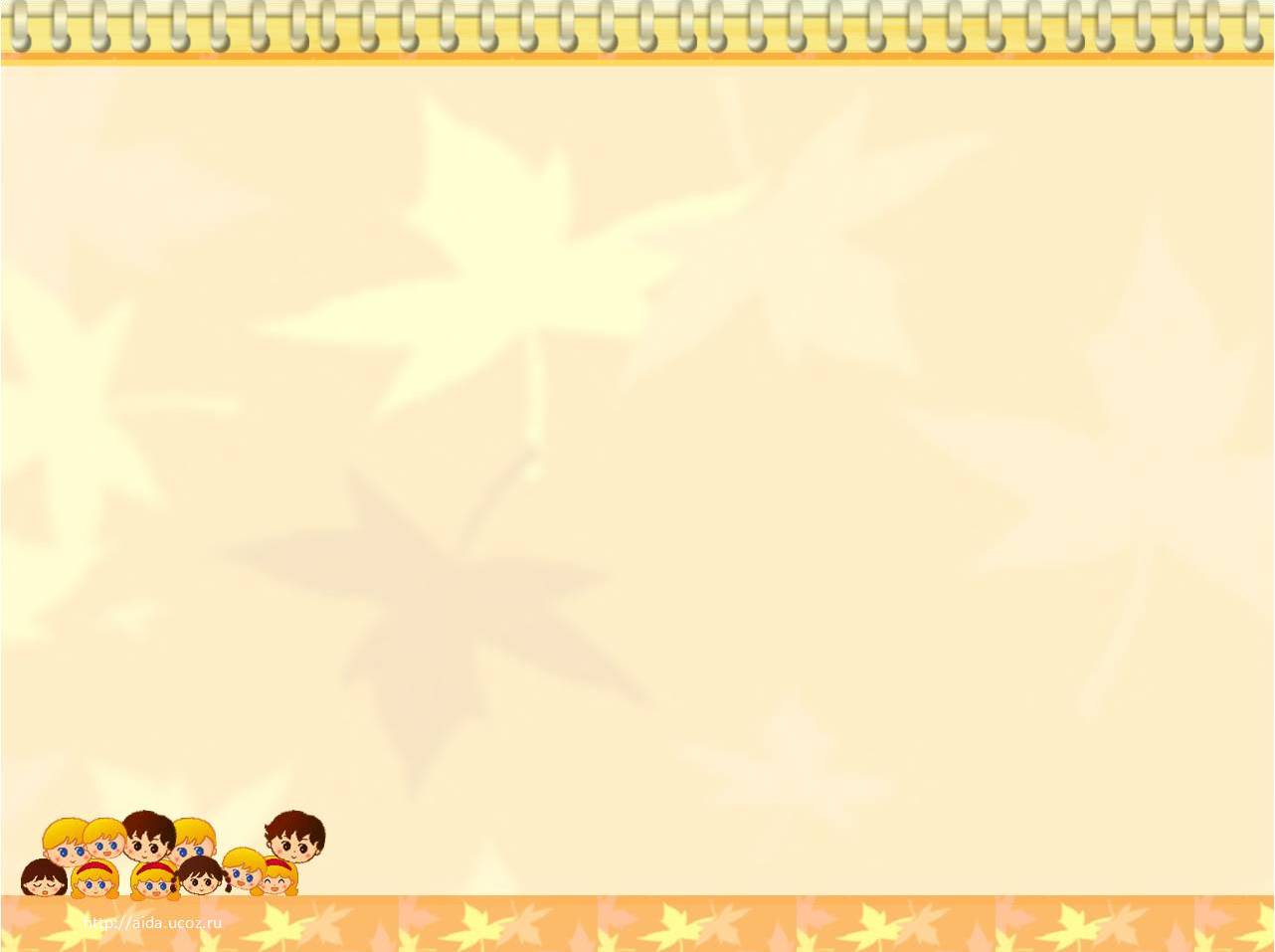 Методические требования :
Возрастные особенности детей.
 Наглядные пособия должны вестись с учетом ООД. 
 Разнообразие пособий по каждой теме.
 Развивающий характер.
Безопасность пособий. 
 Достаточное количество. 
Эстетичность.
 Побуждающие к проявлению   максимальной активности и самостоятельности воспитанников.
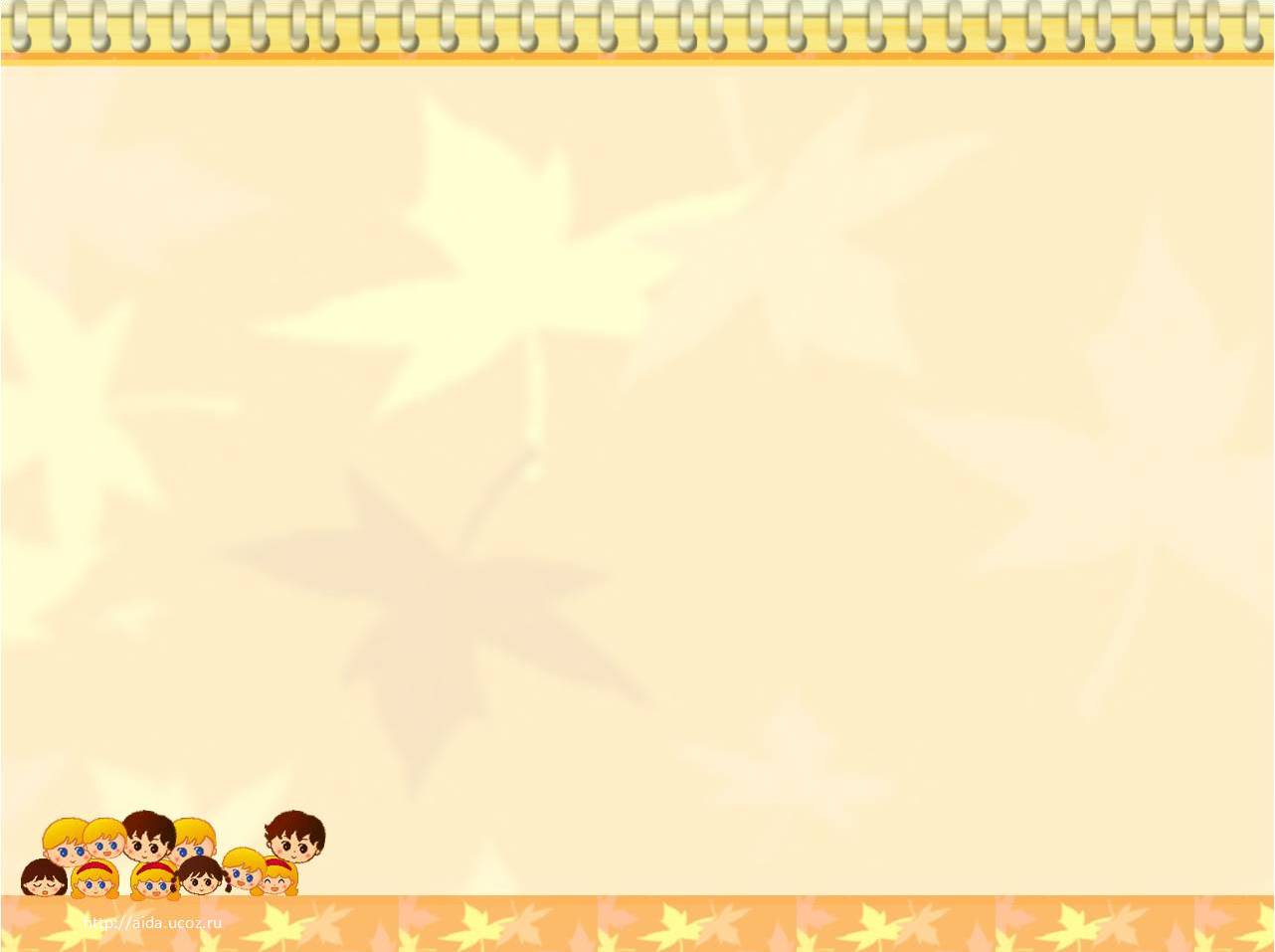 Виды наглядного материала:
Тематические альбомы
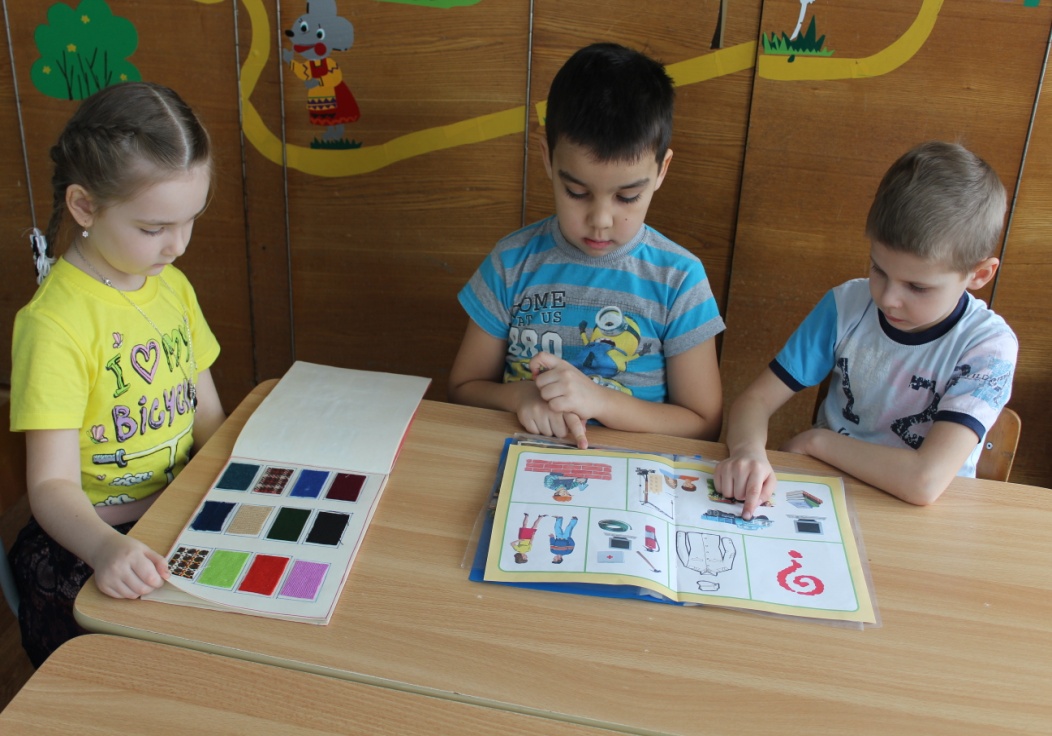 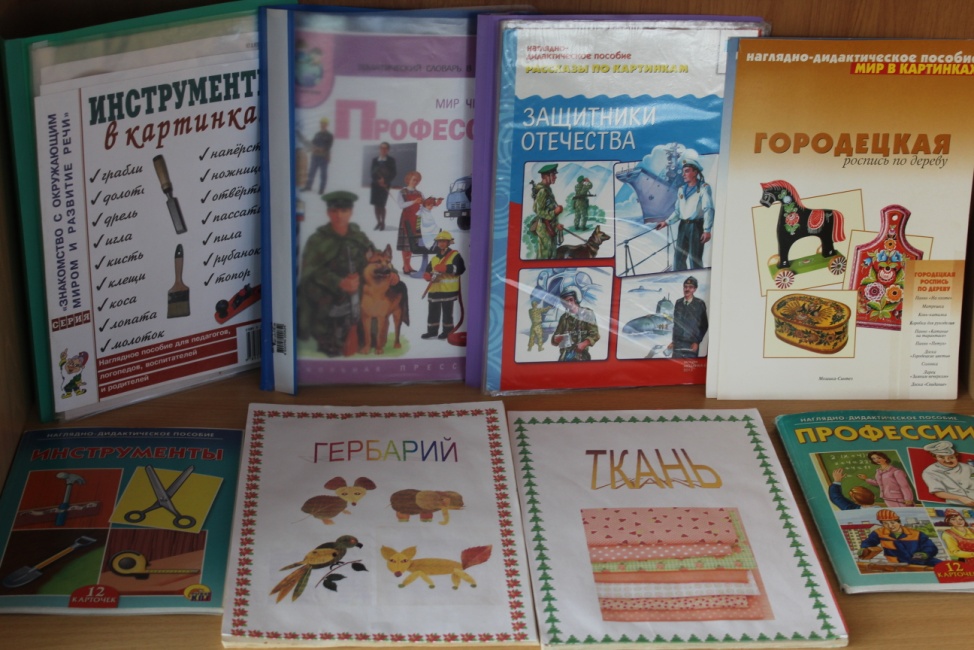 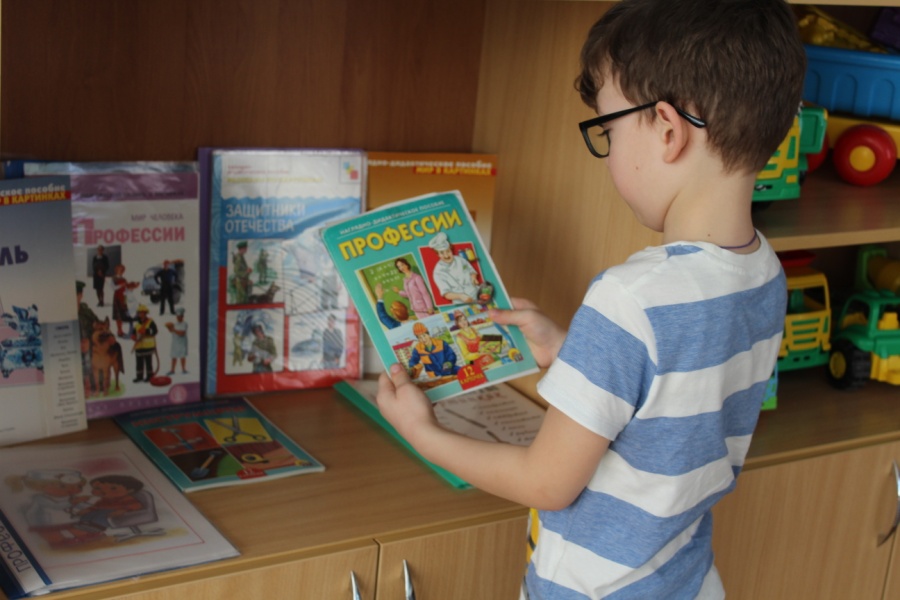 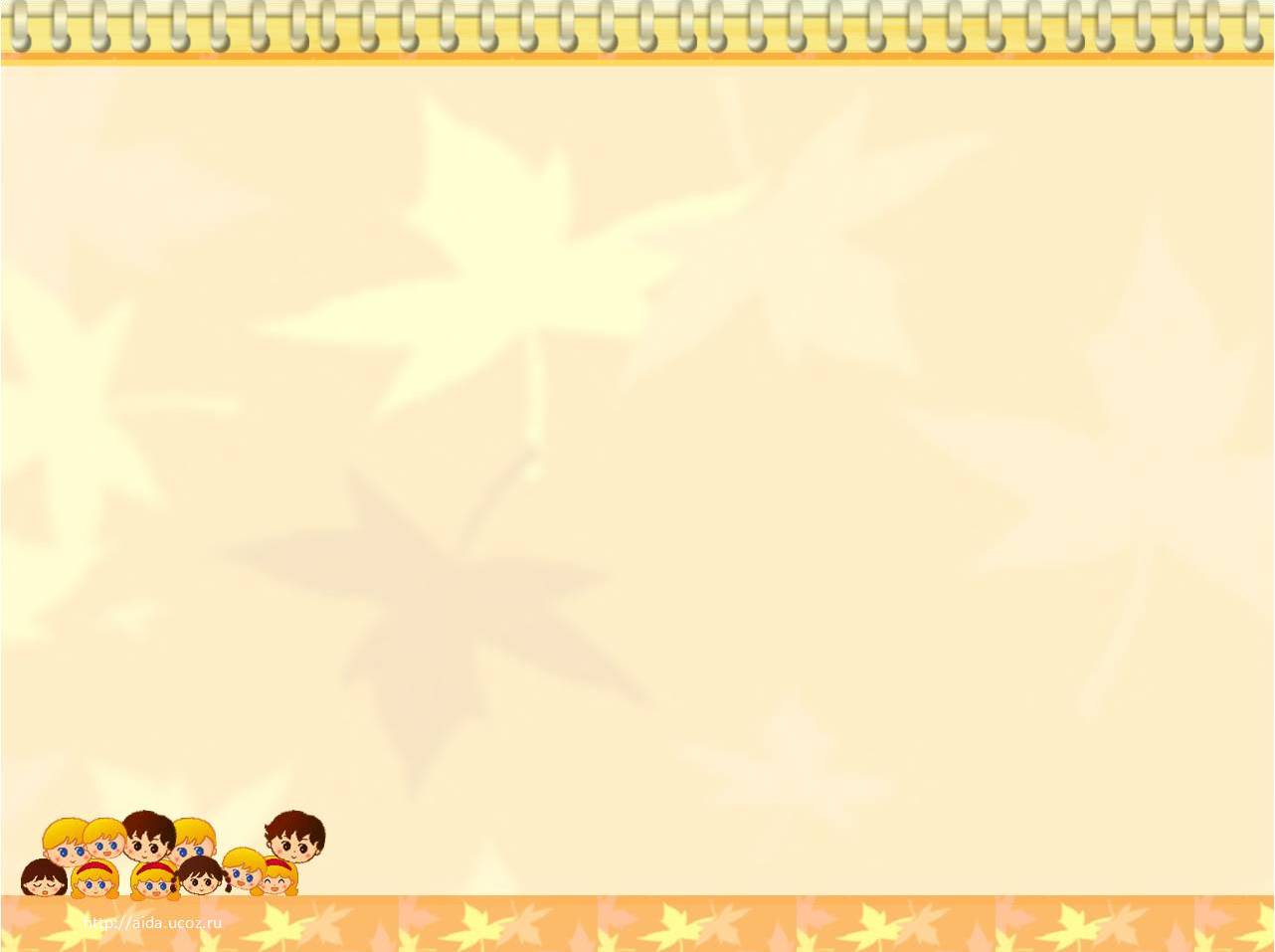 Сюжетные и предметные               картинки
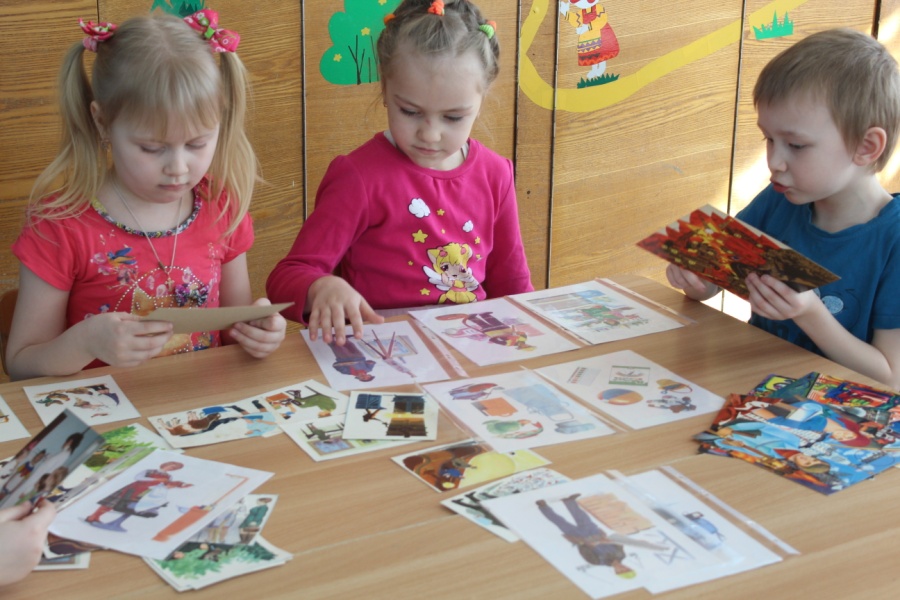 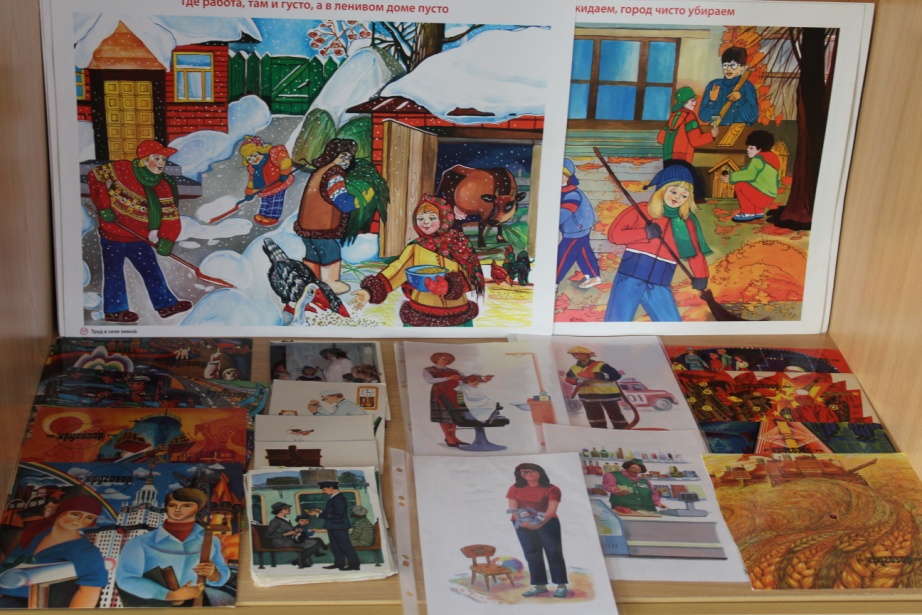 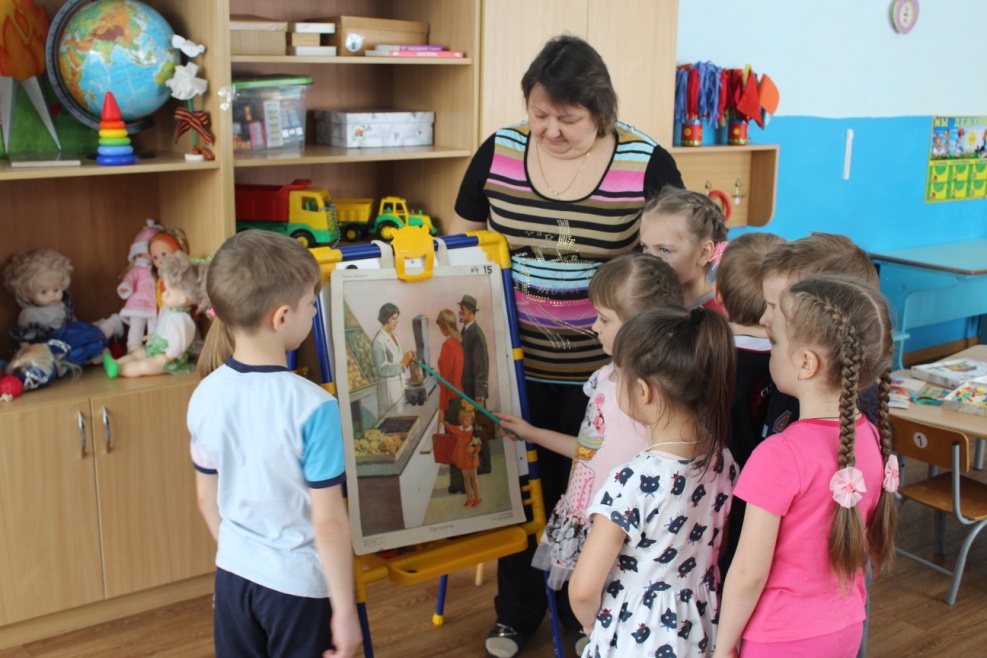 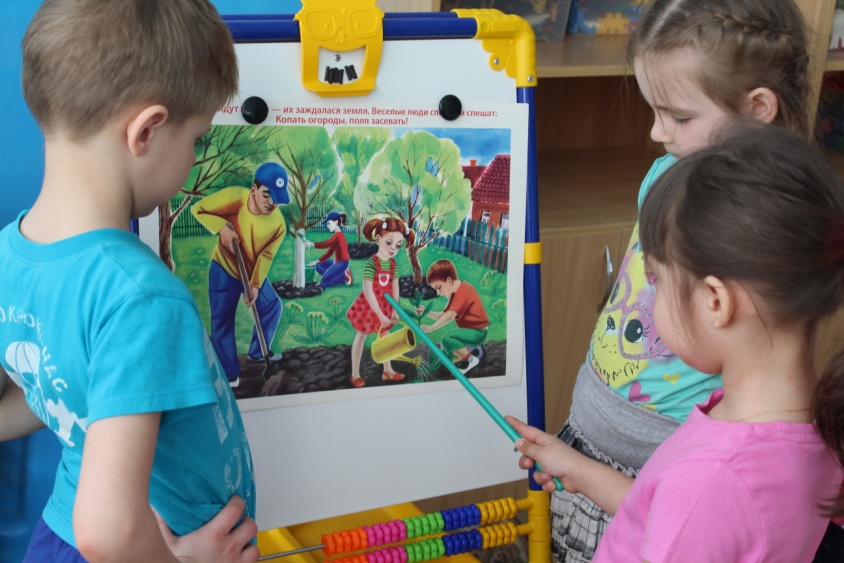 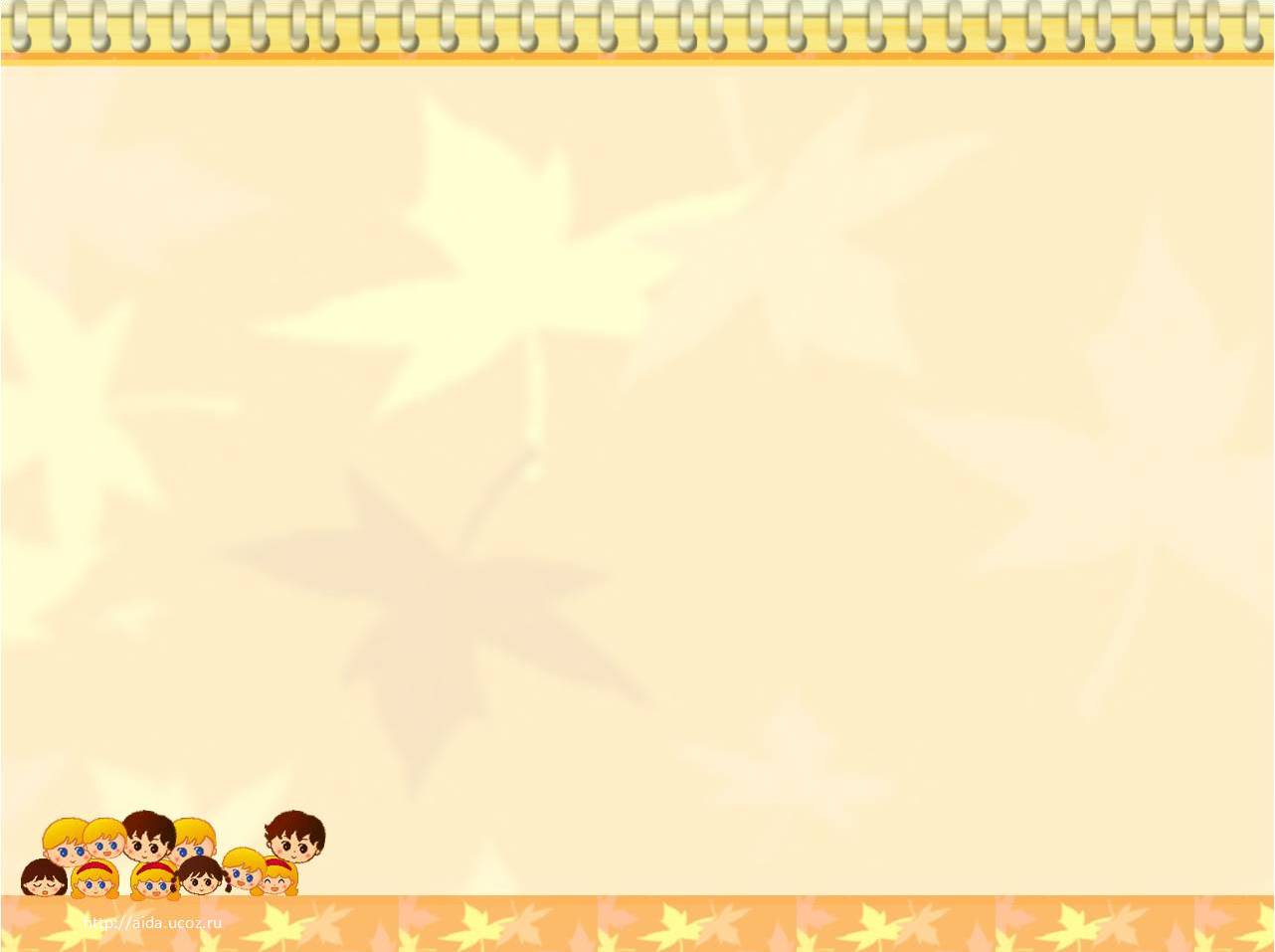 Информационно – коммуникативные технологии
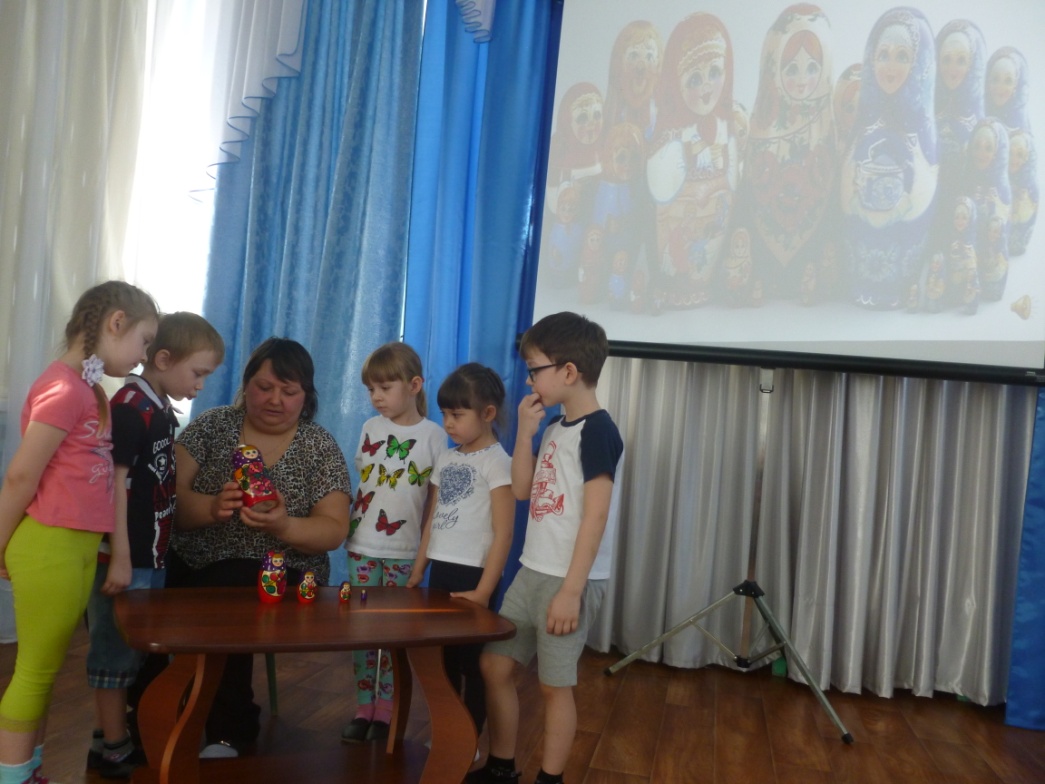 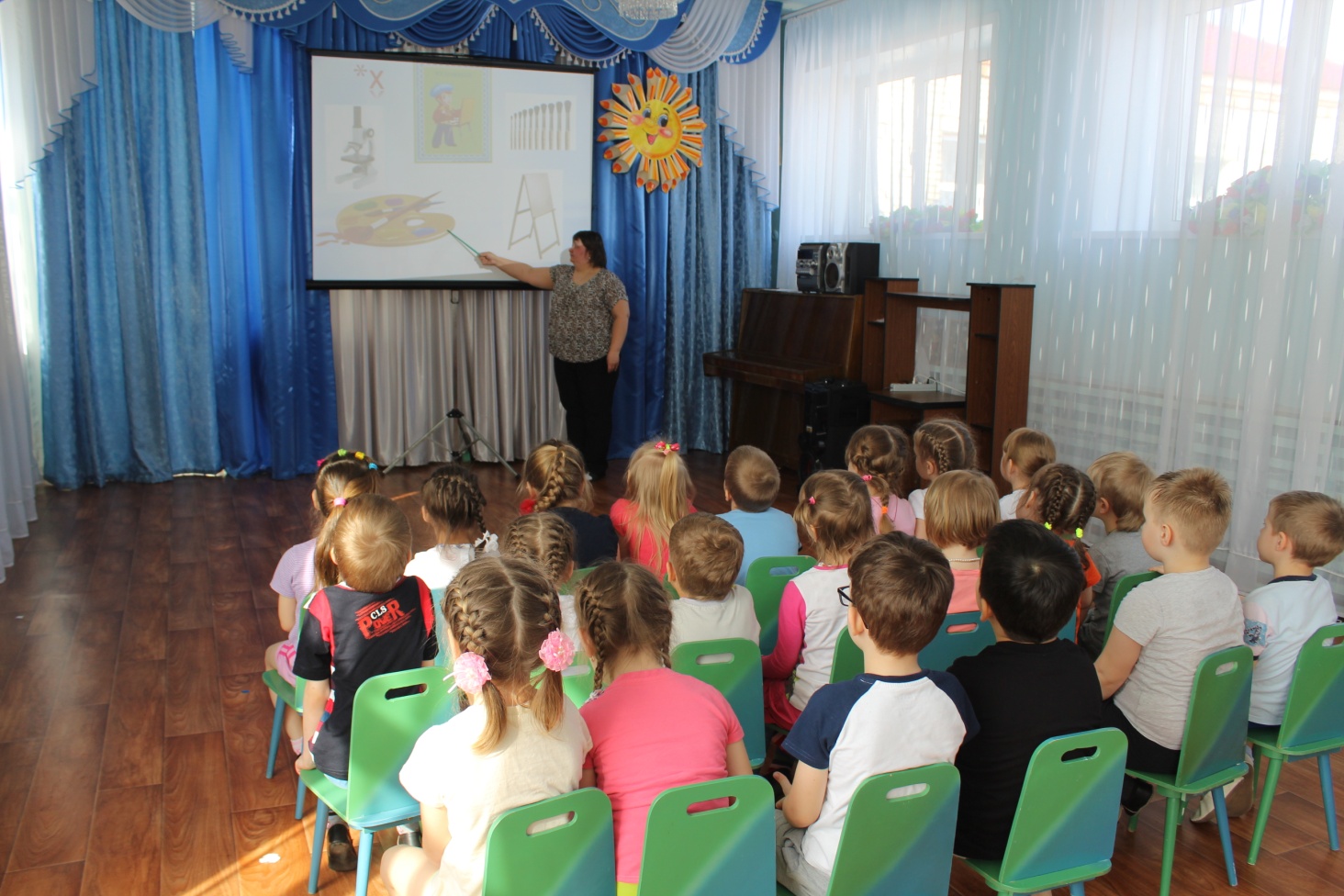 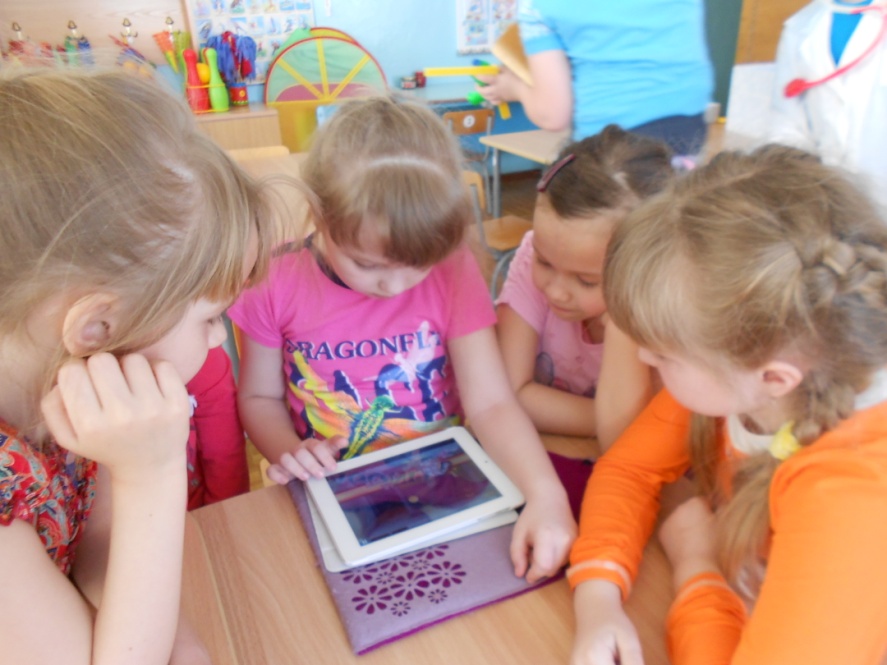 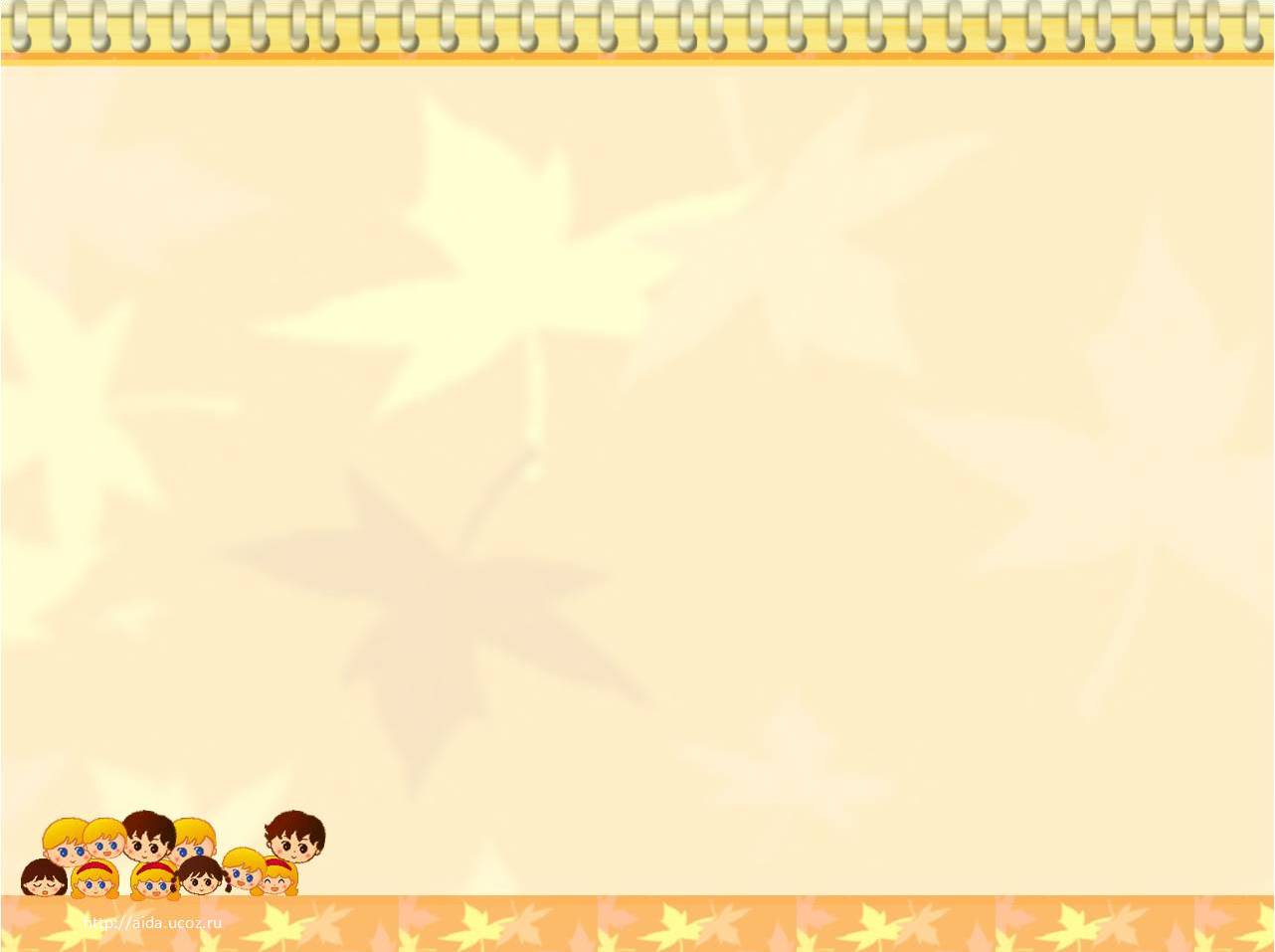 Настольно – печатные игры
Дидактические игры
Сюжетно – ролевые игры
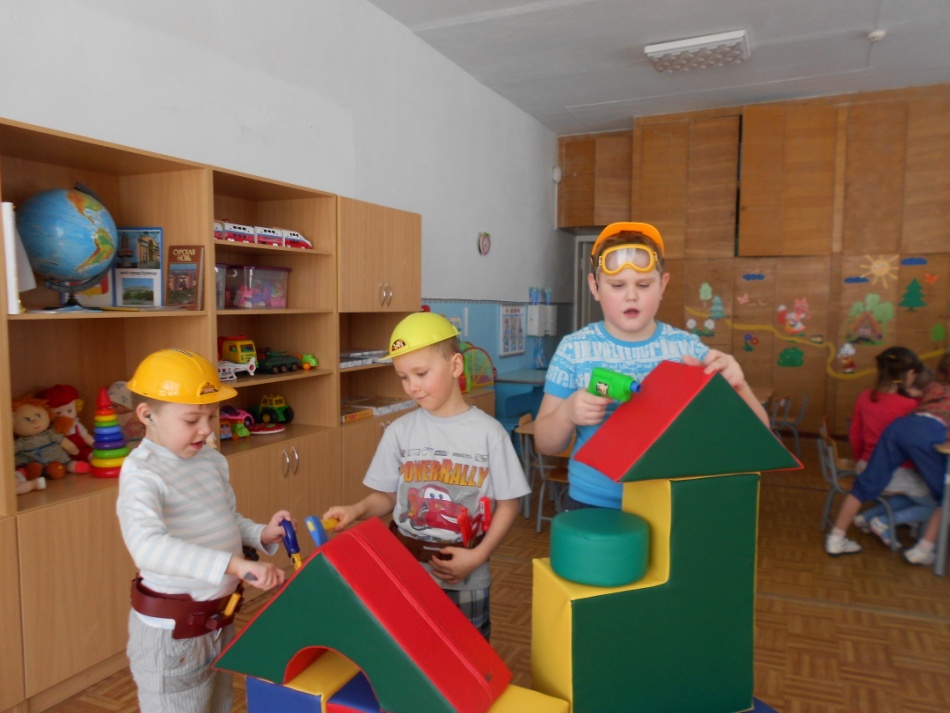 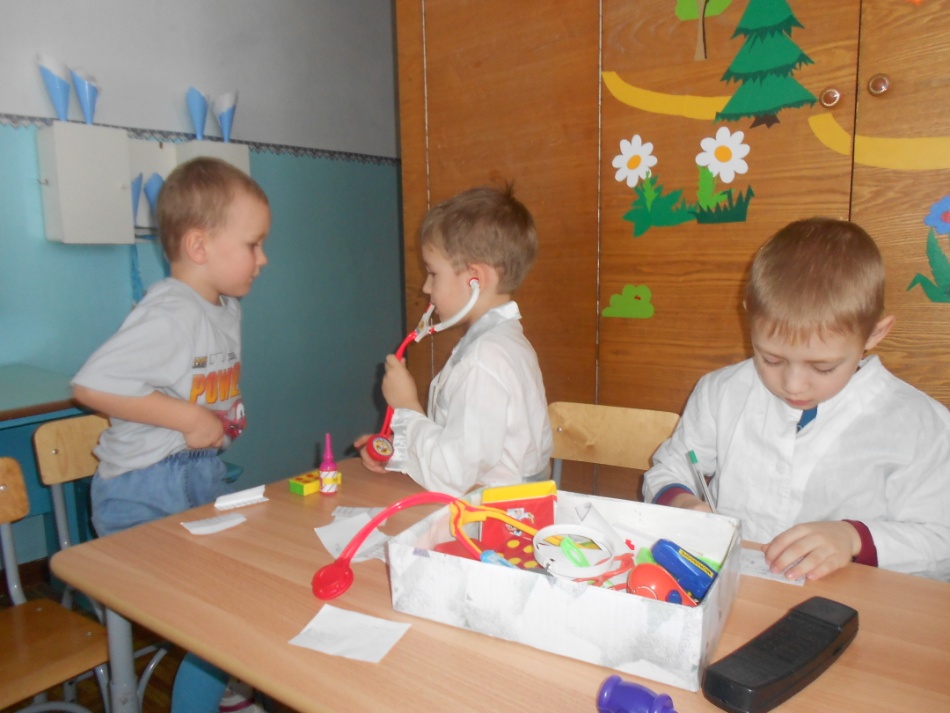 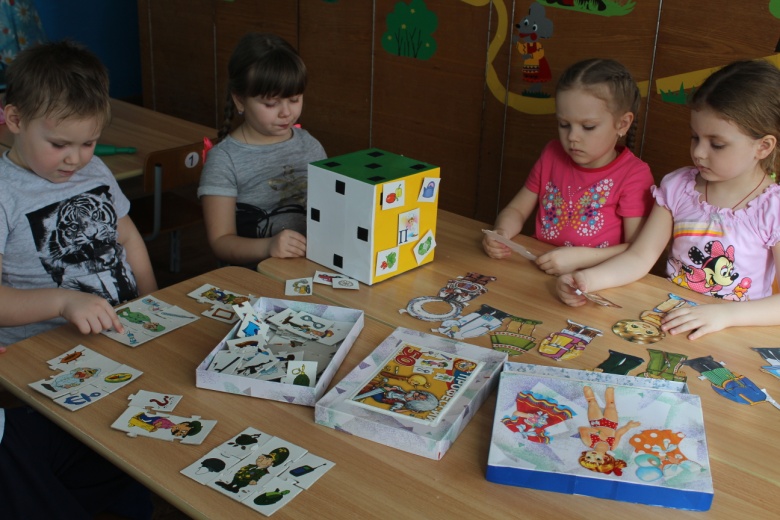 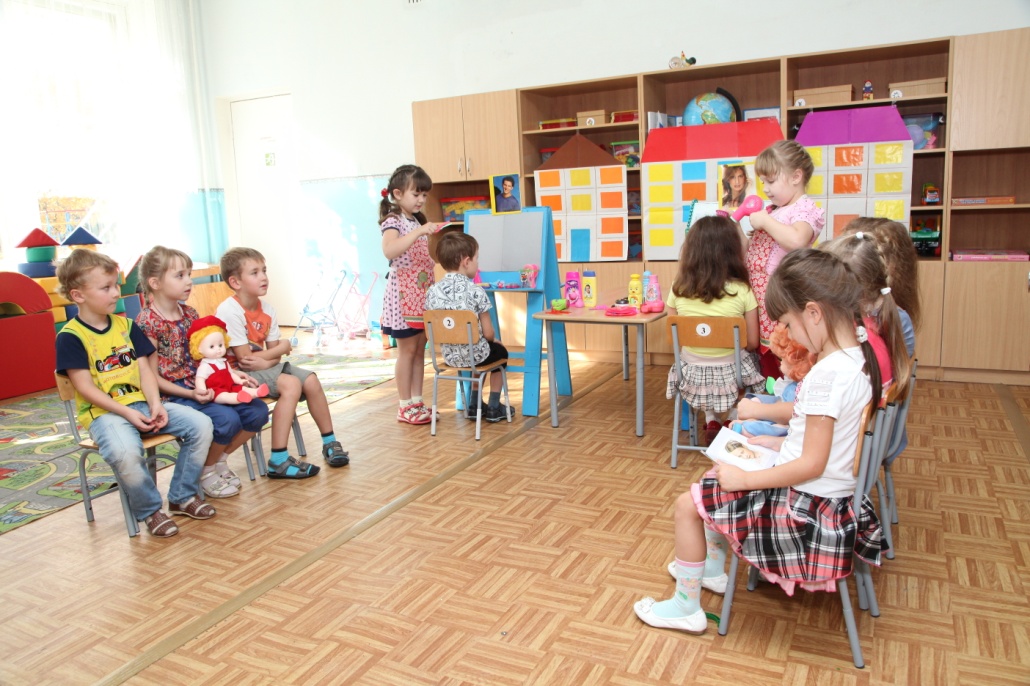 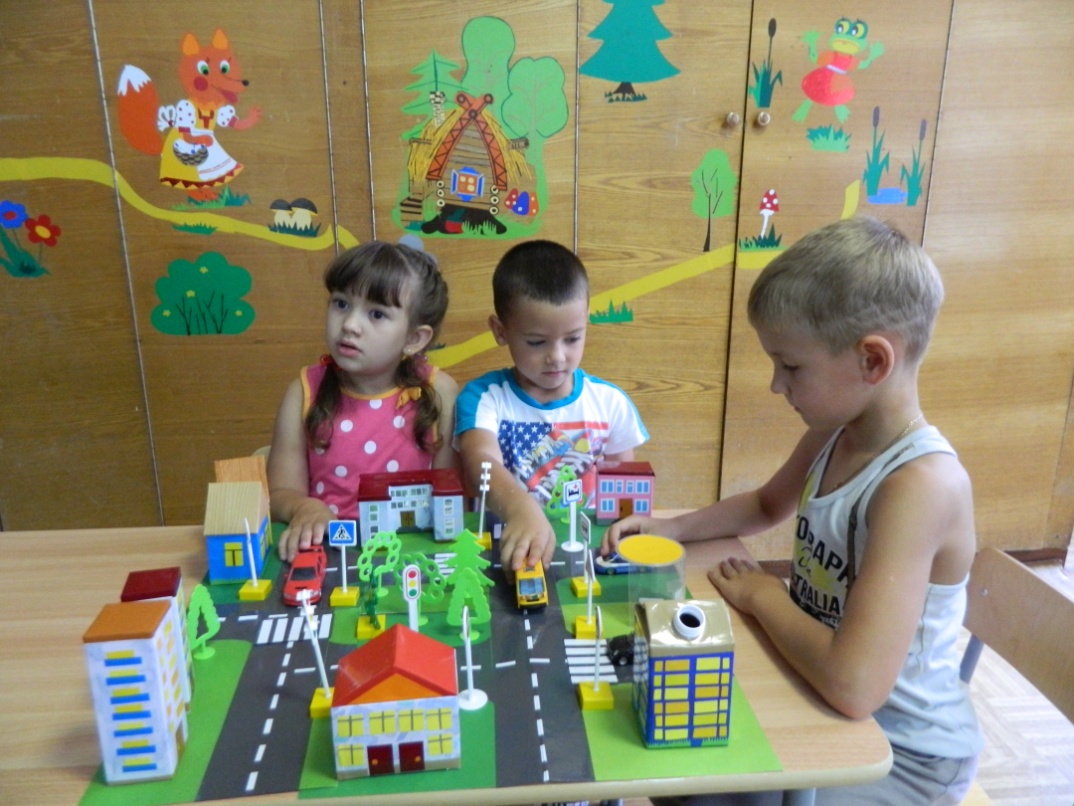 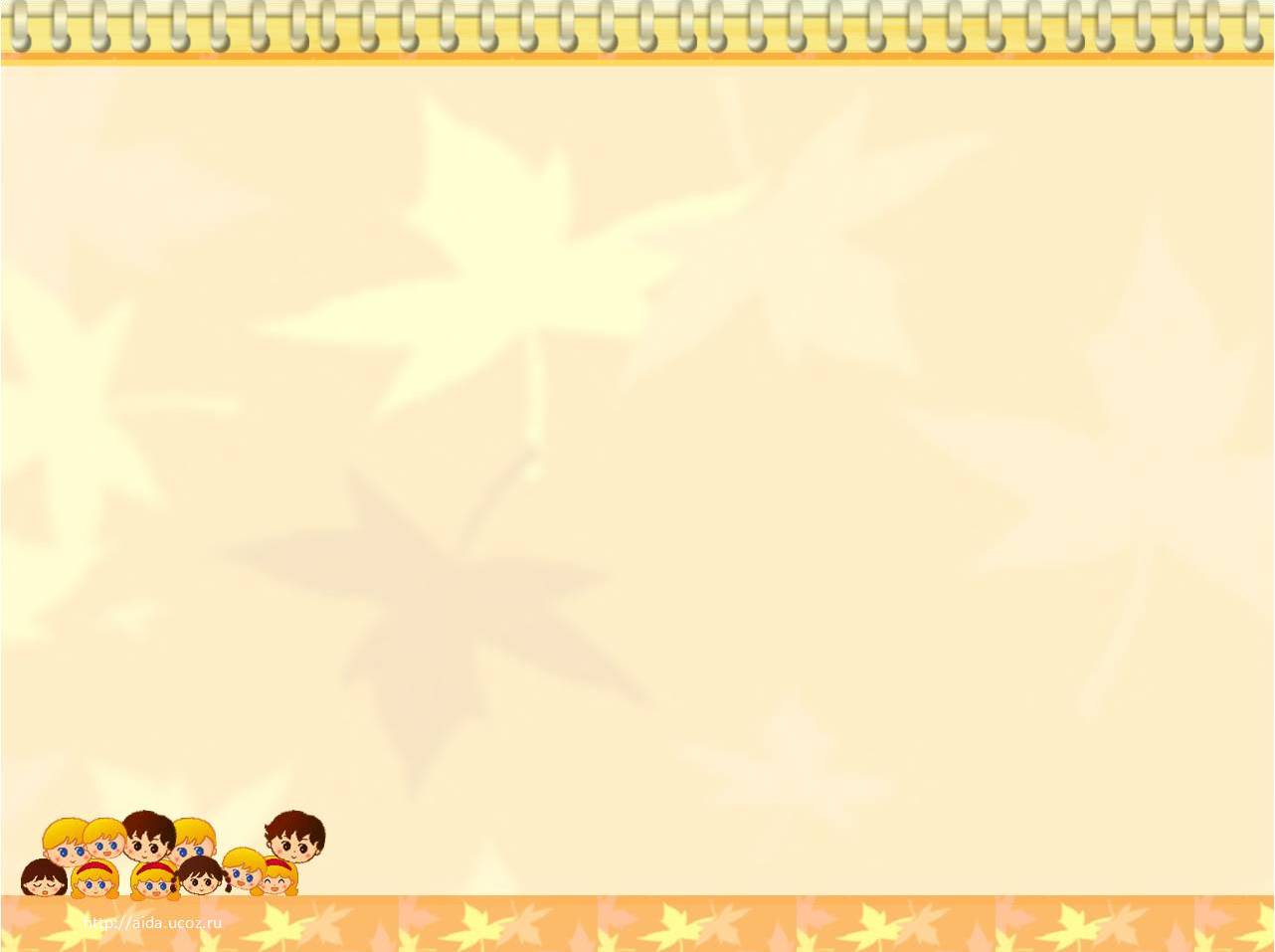 Мнемотаблицы 
Опорные схемы
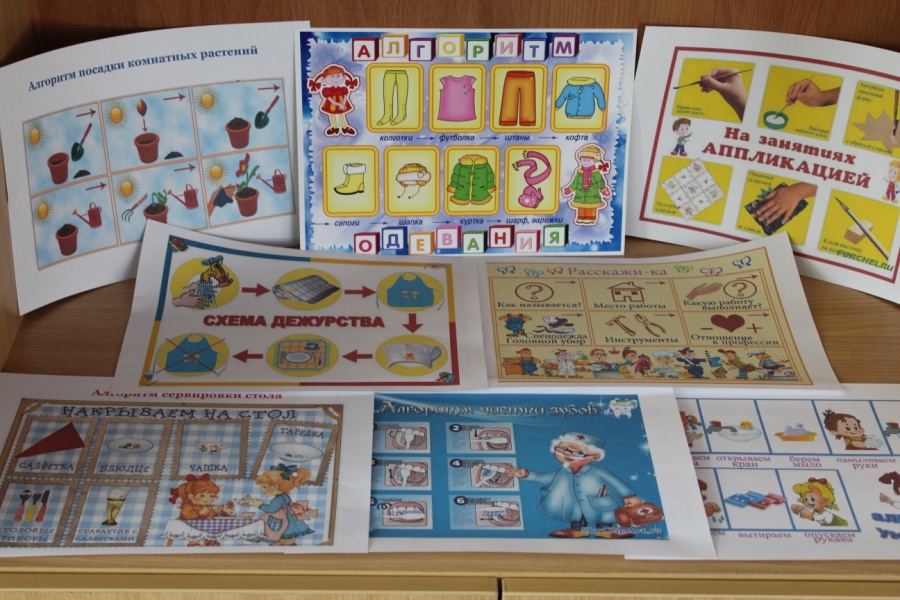 Чертежи
Алгоритмы
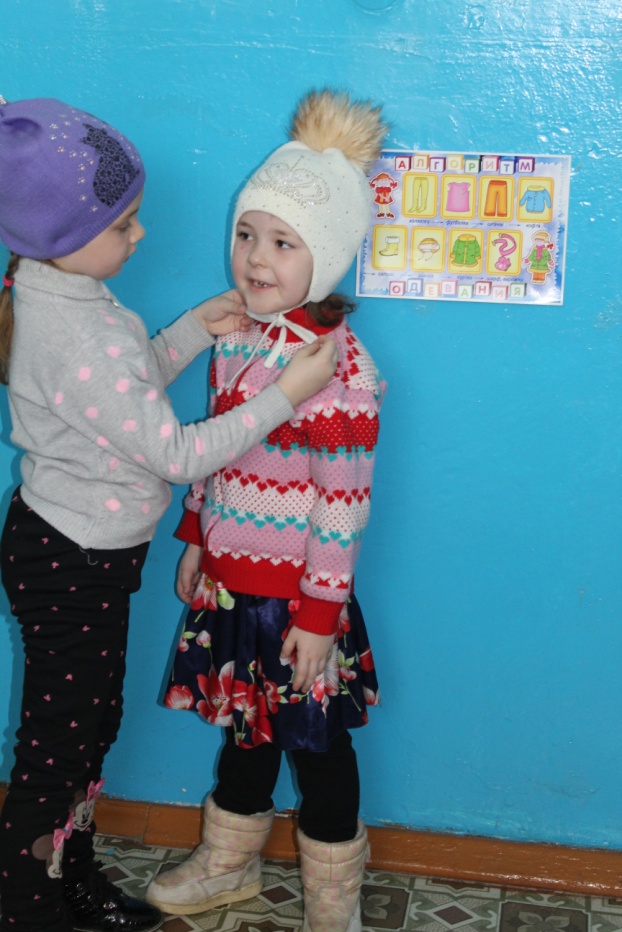 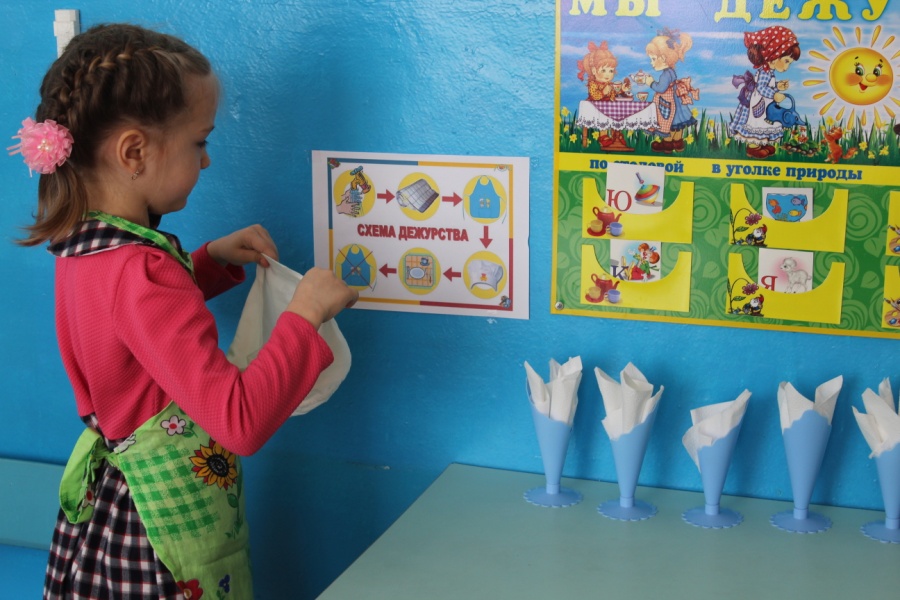 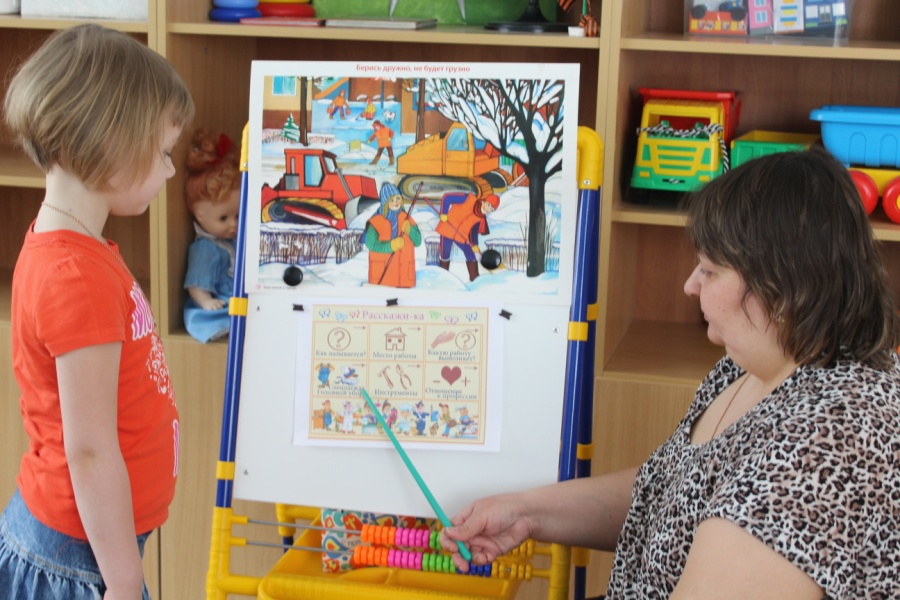 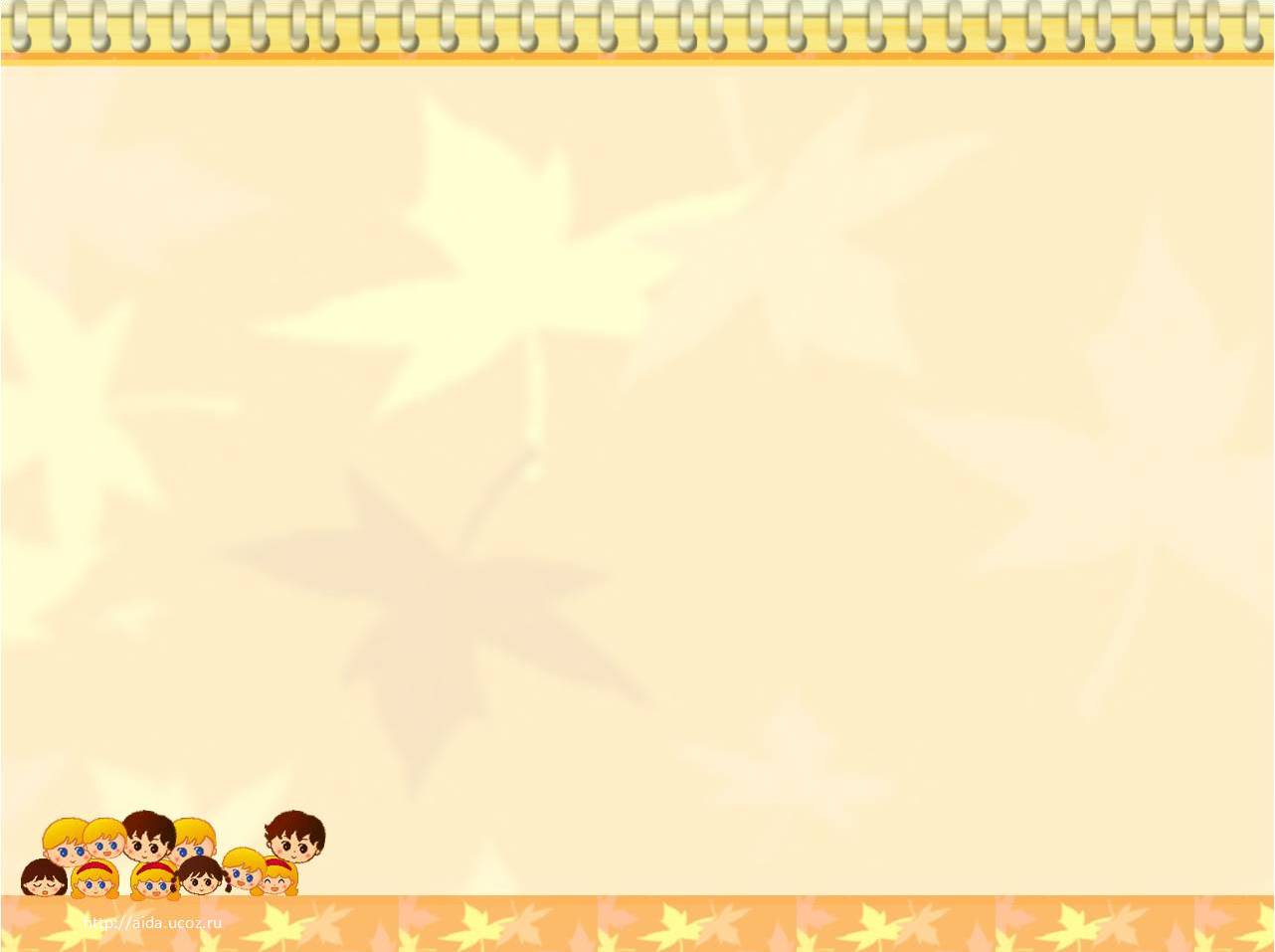 Центр   творчества
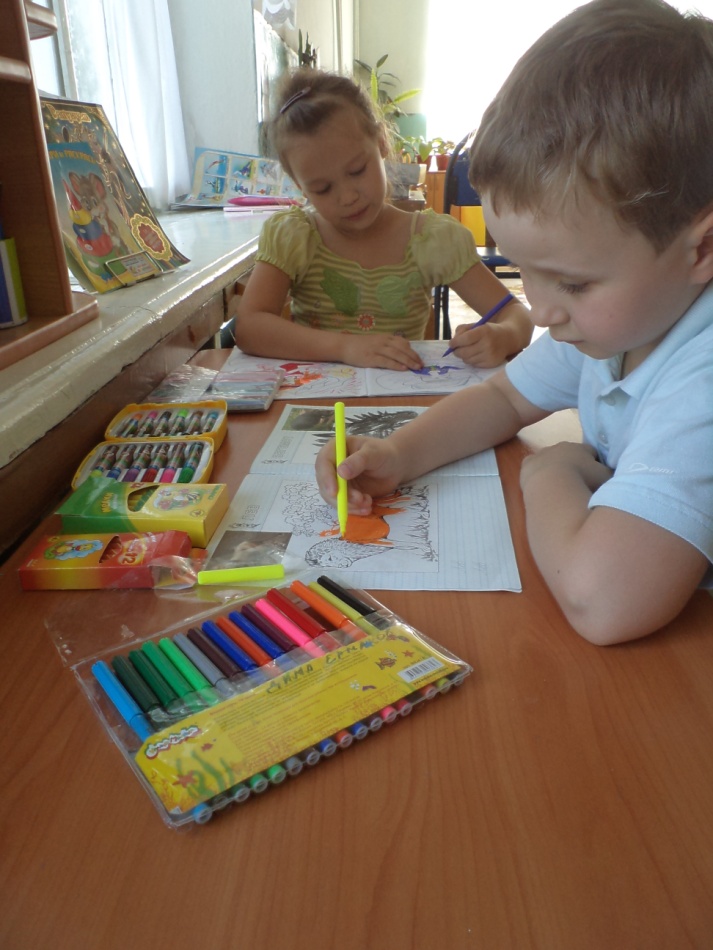 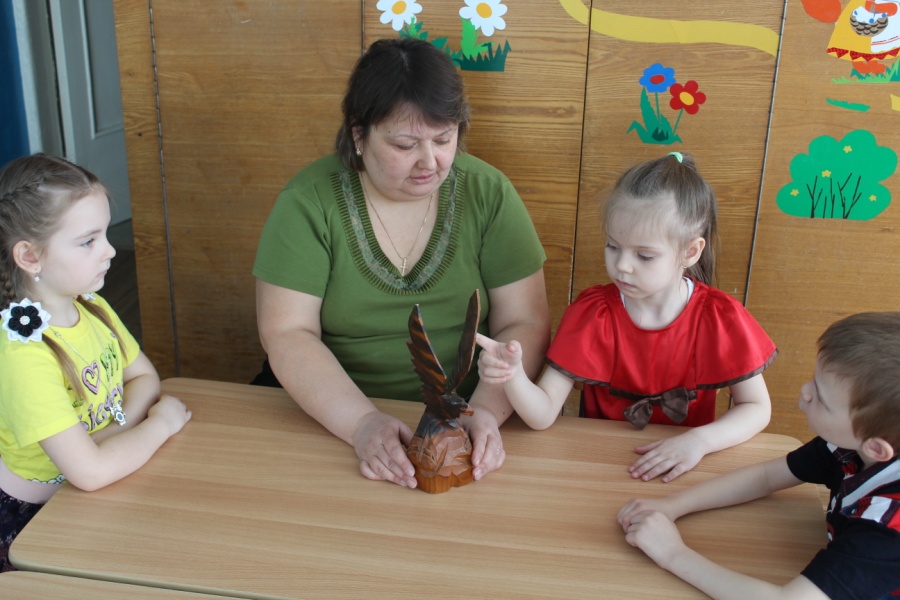 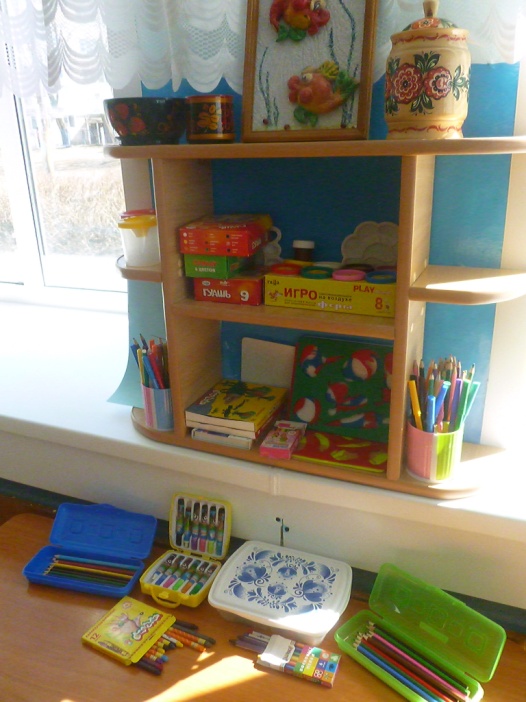 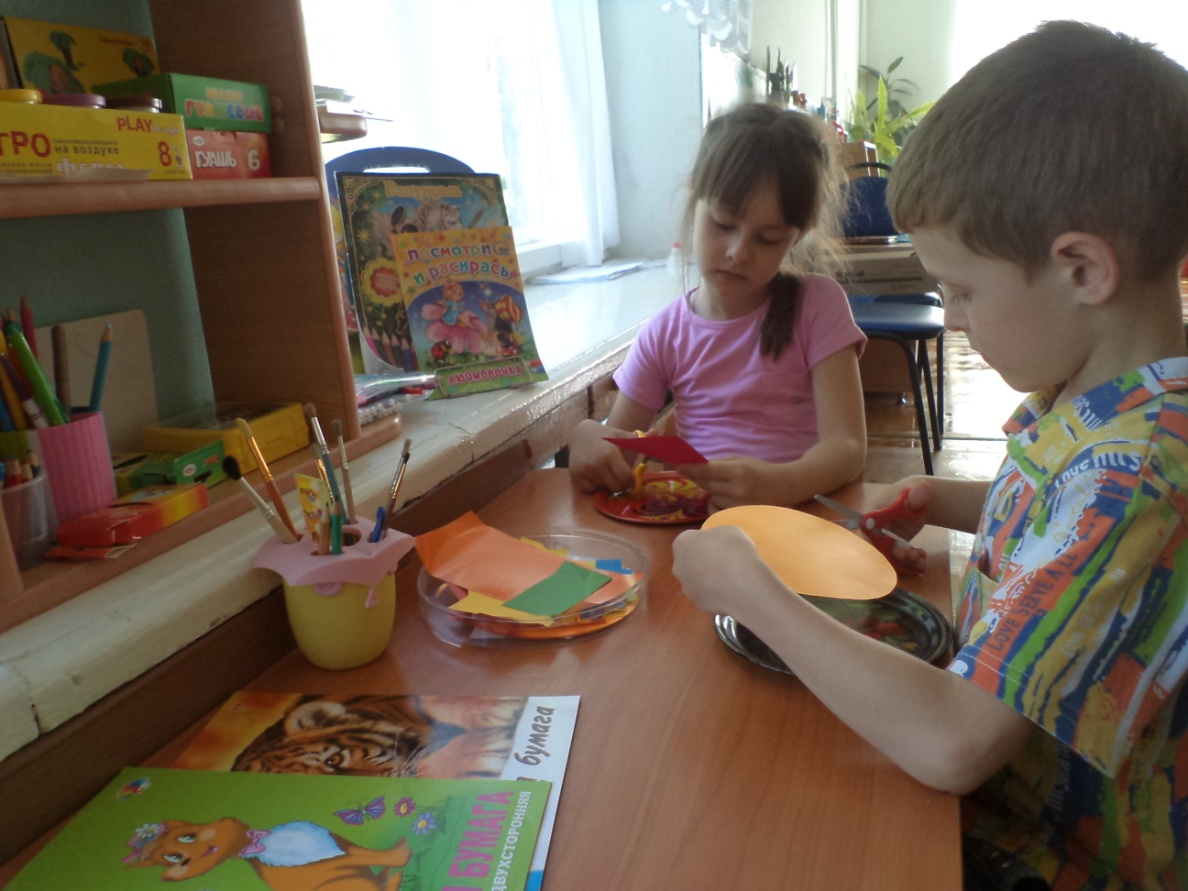 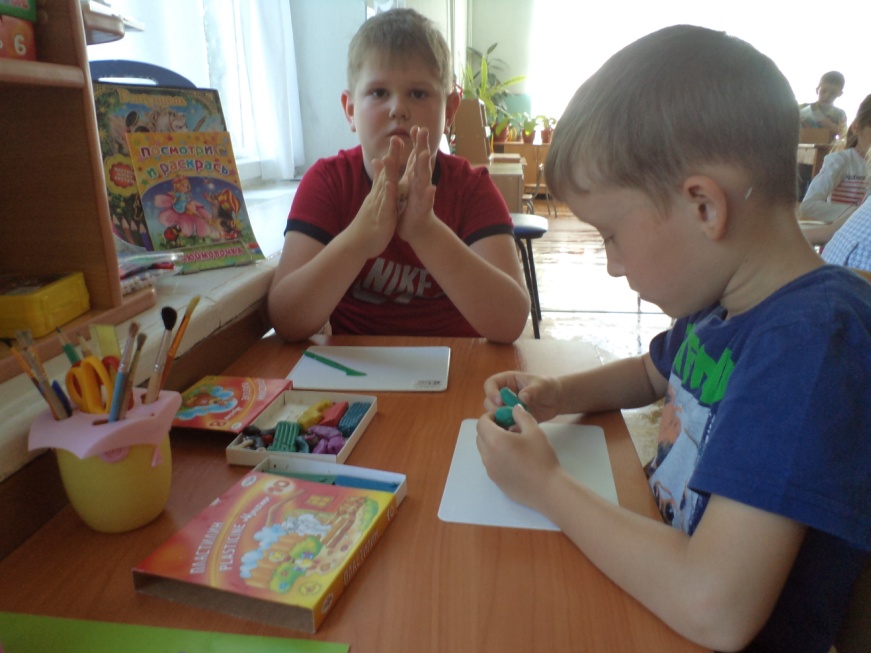 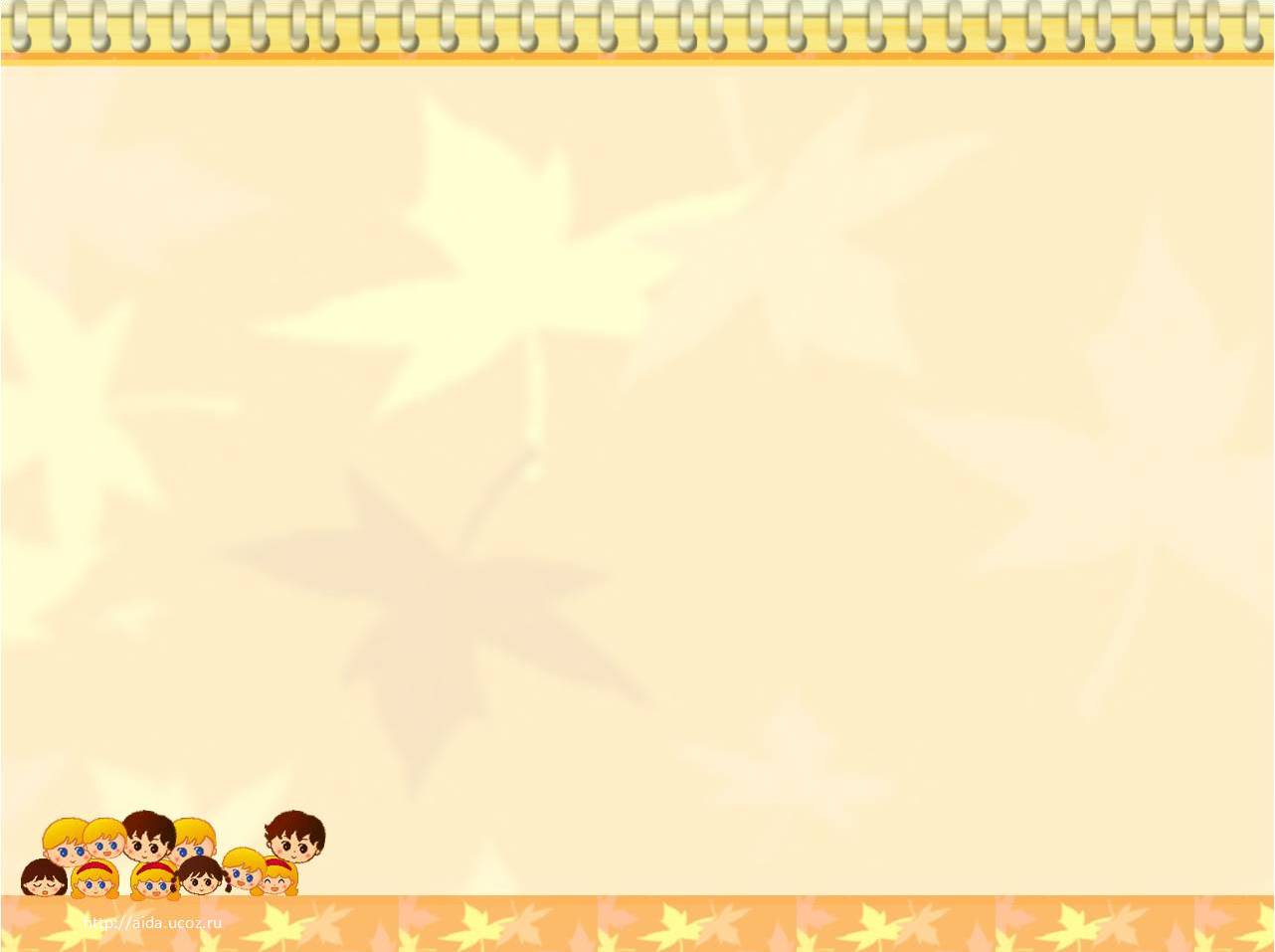 Художественная литература
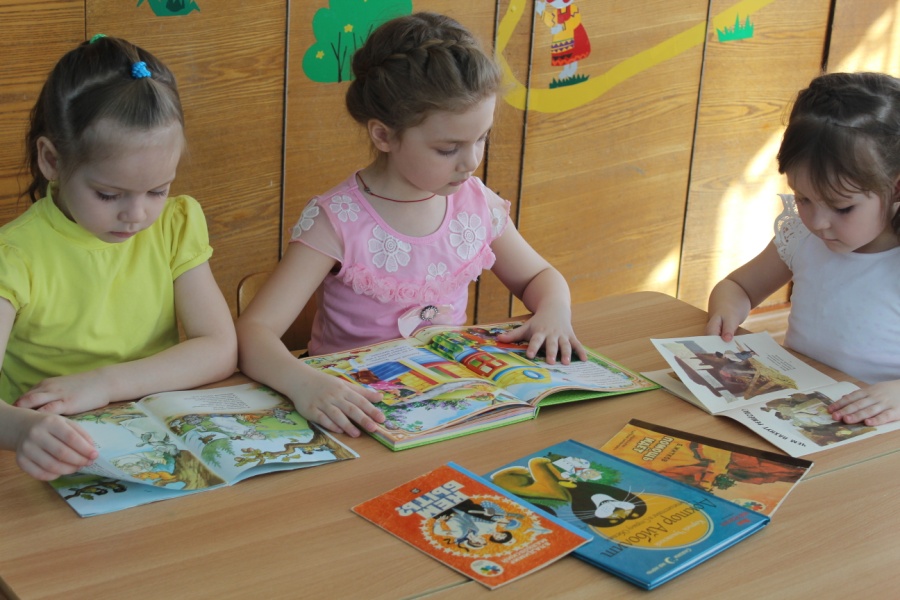 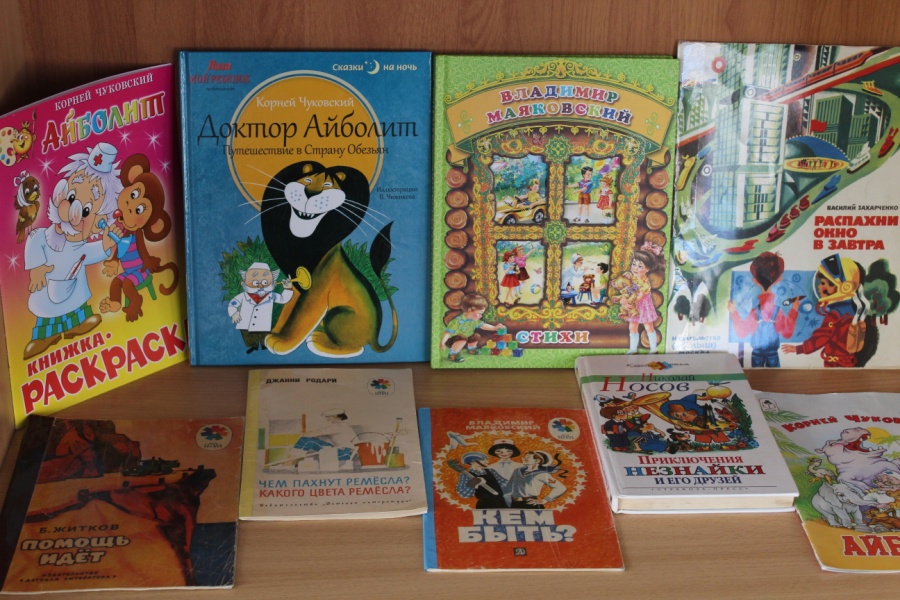 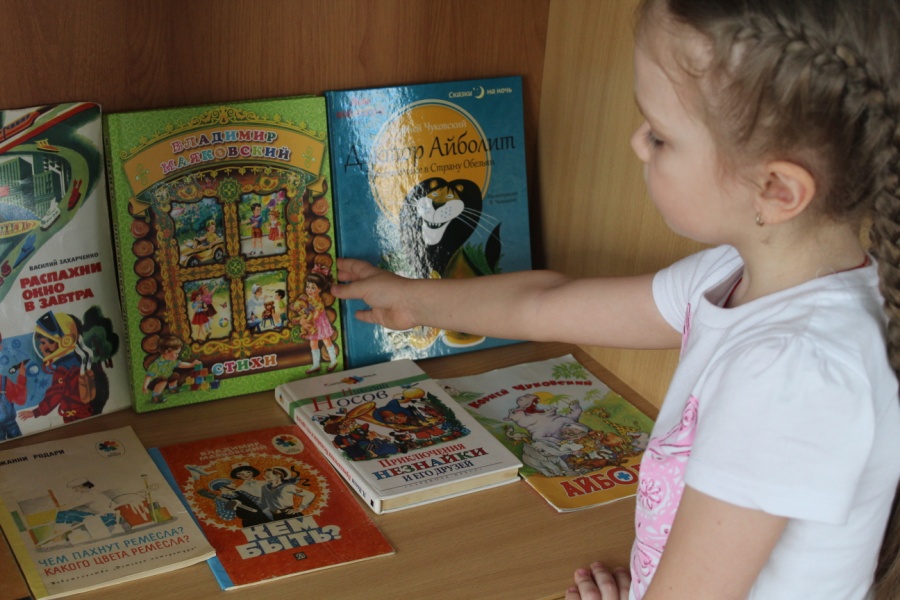 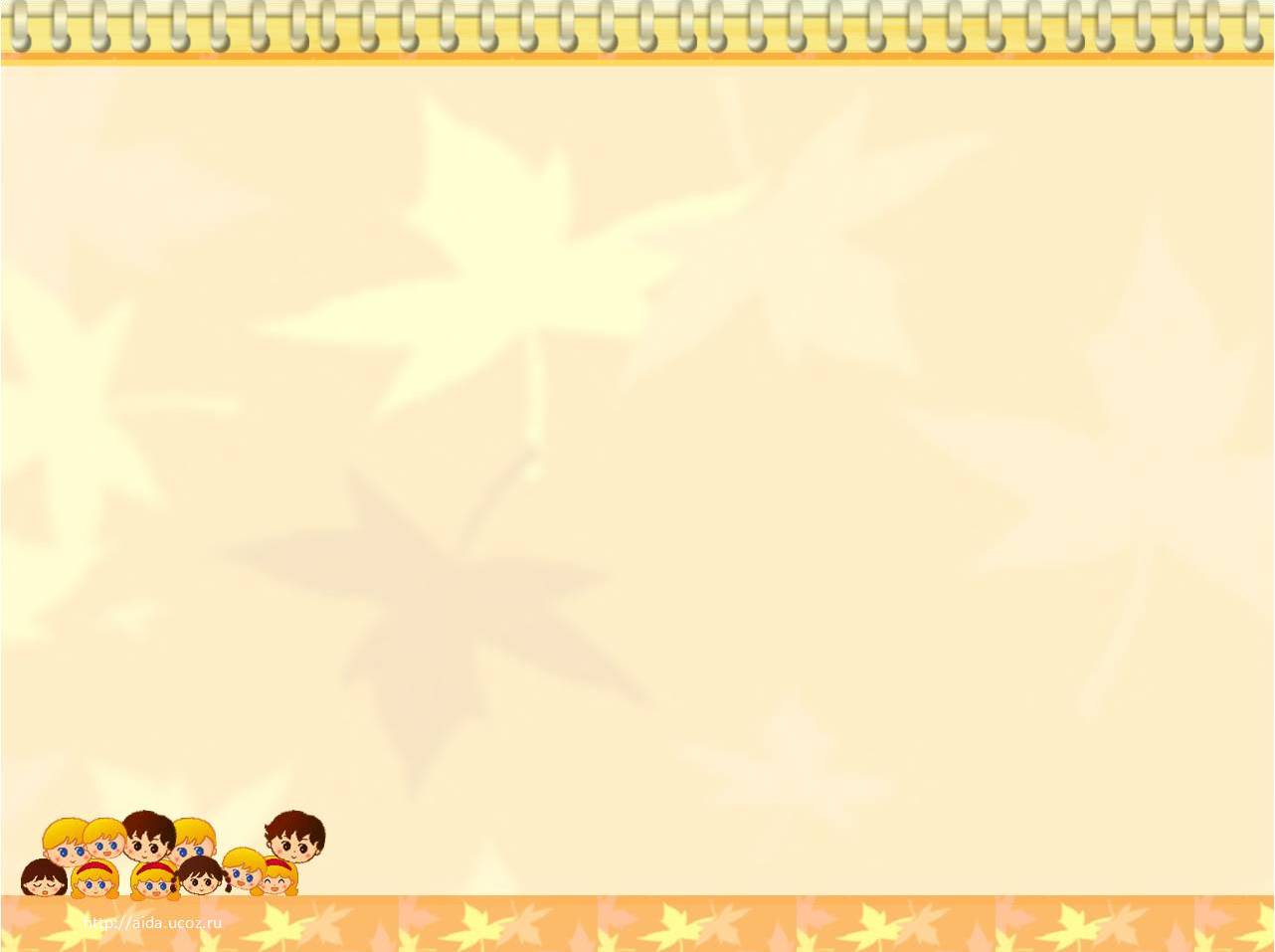 Игровые ситуации
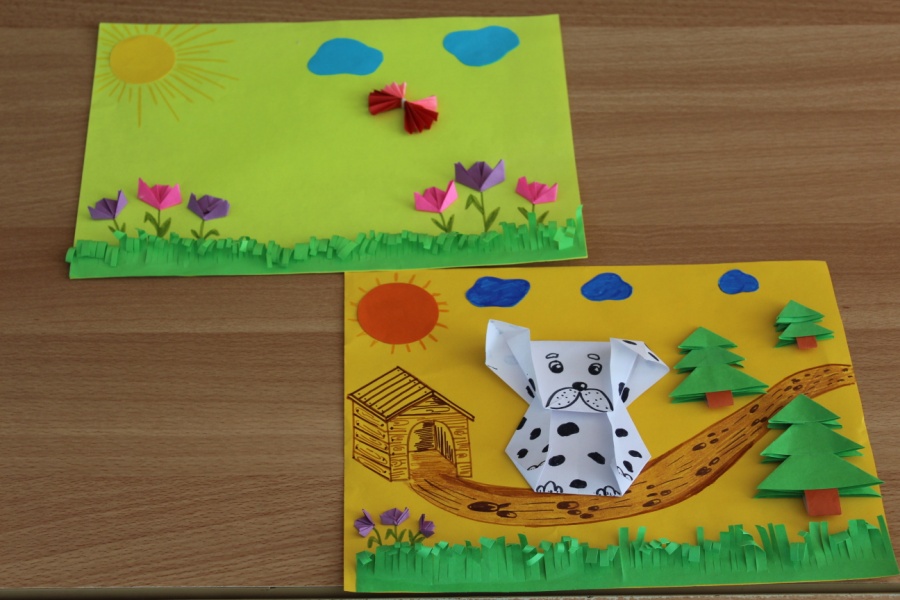 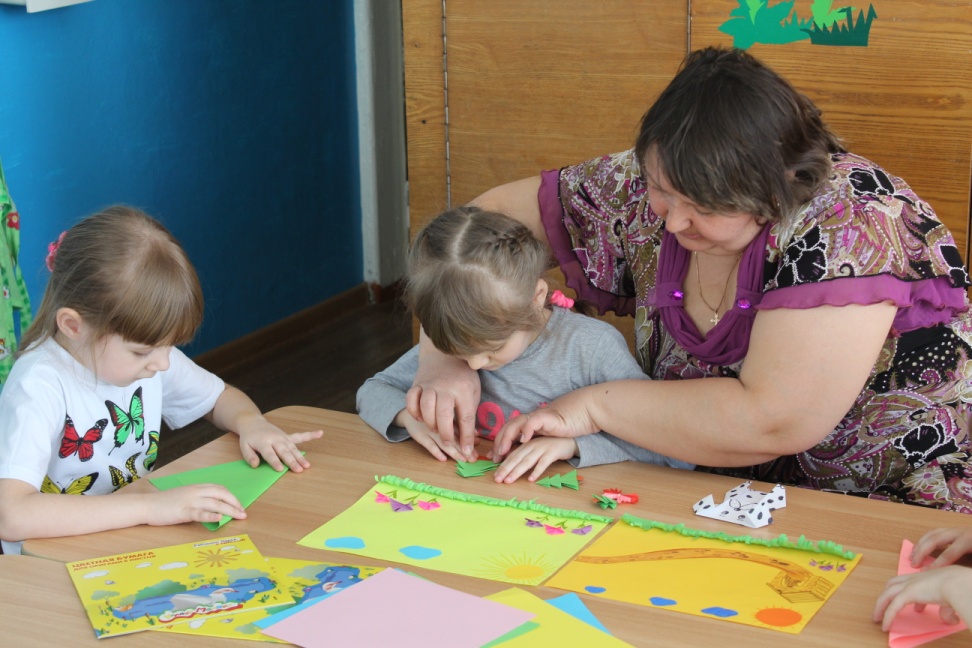 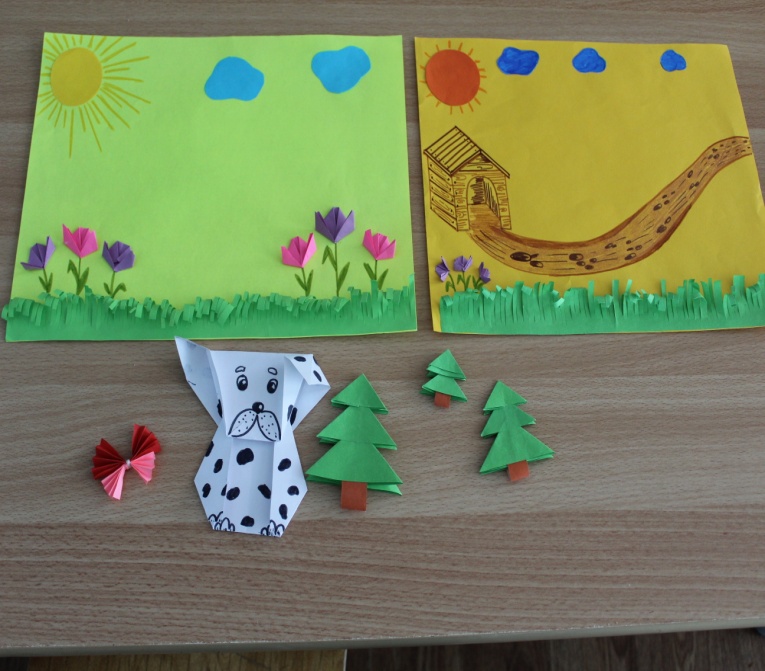 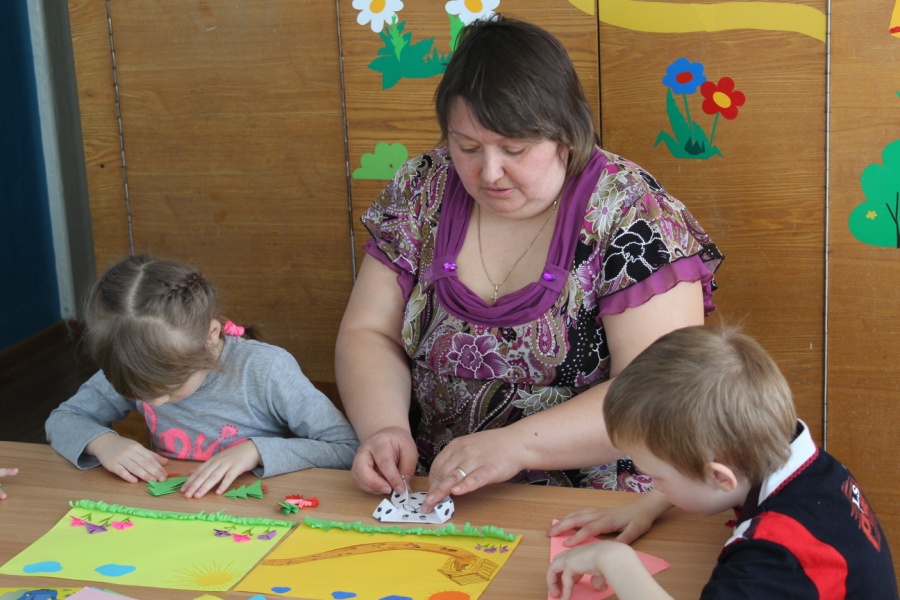 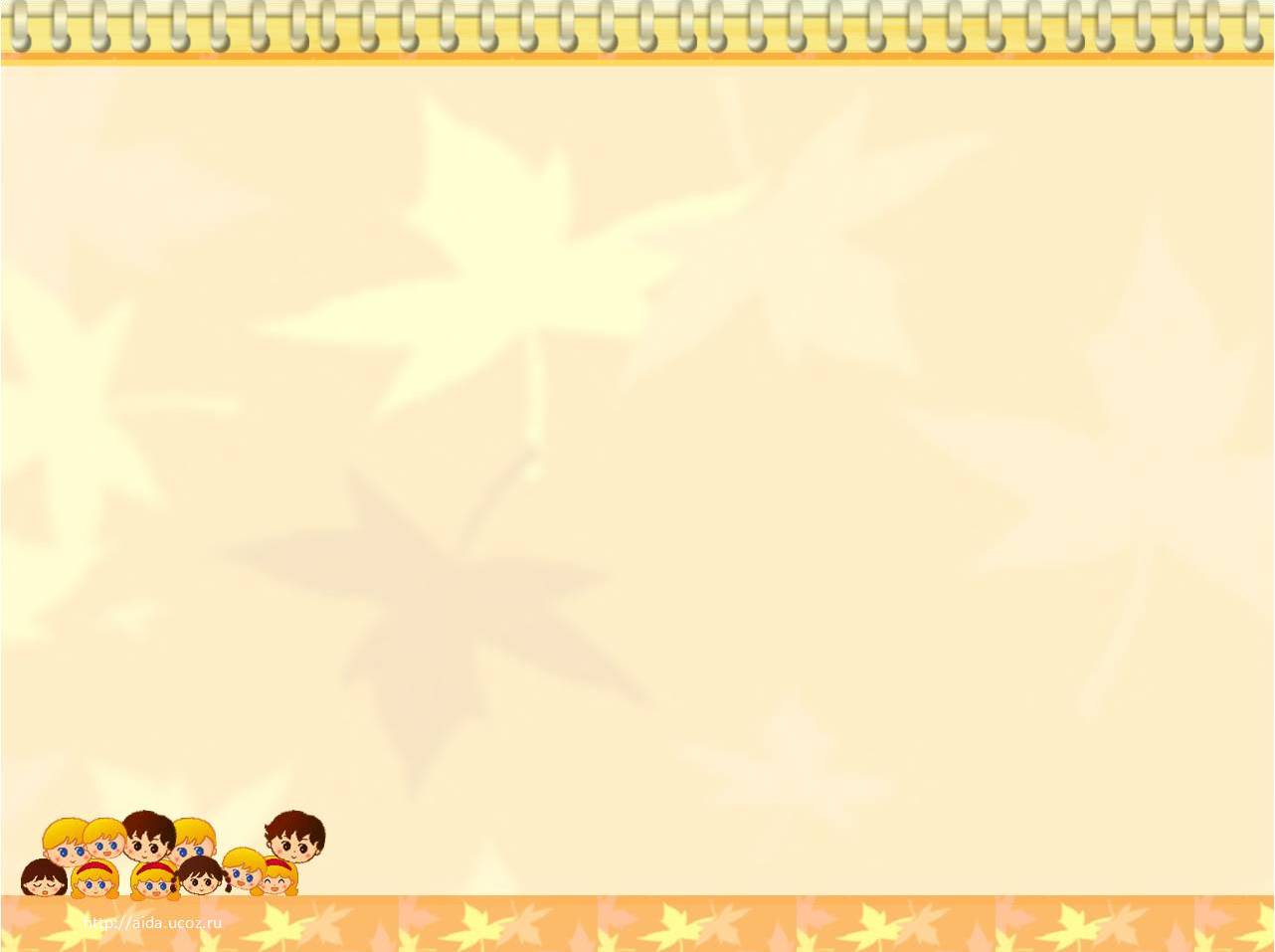 Экскурсии
Наблюдения
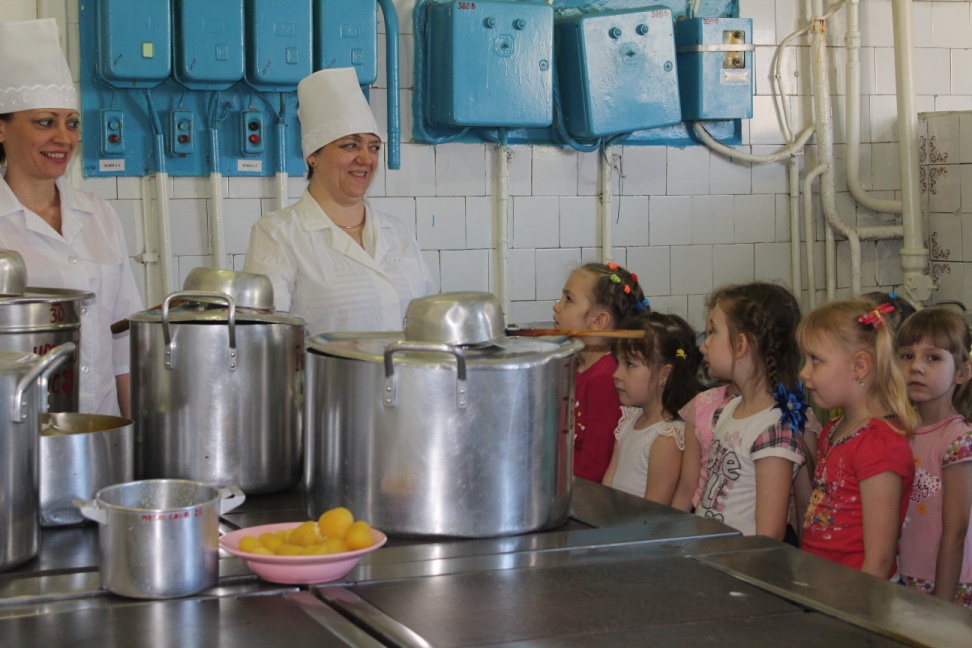 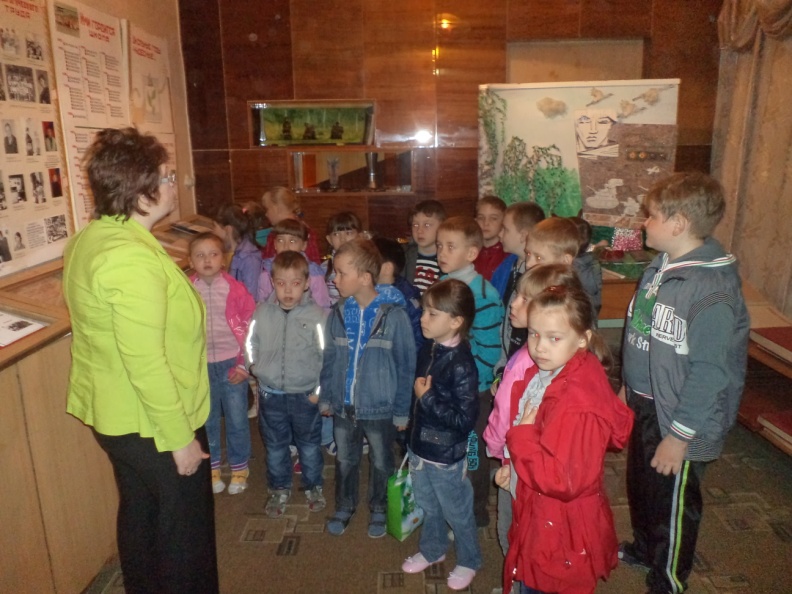 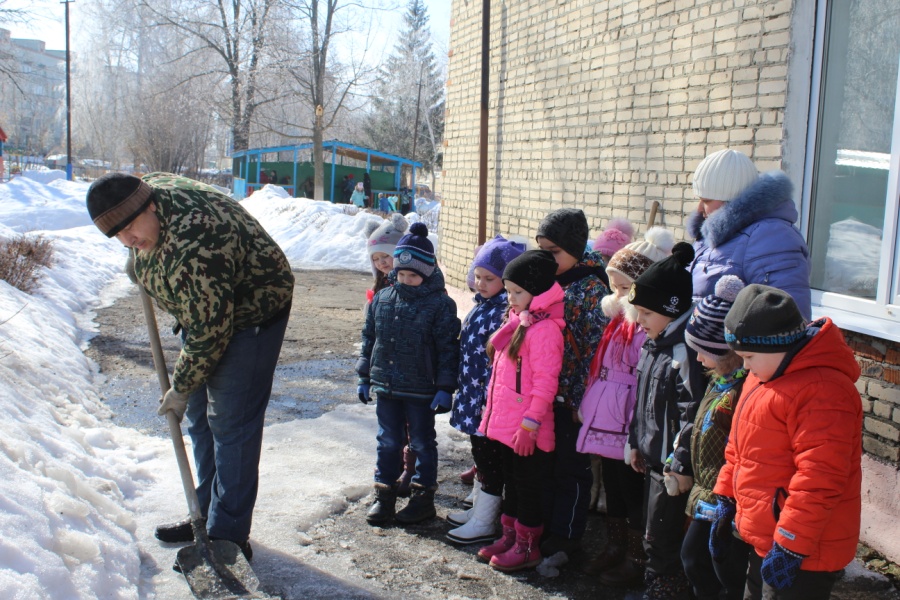 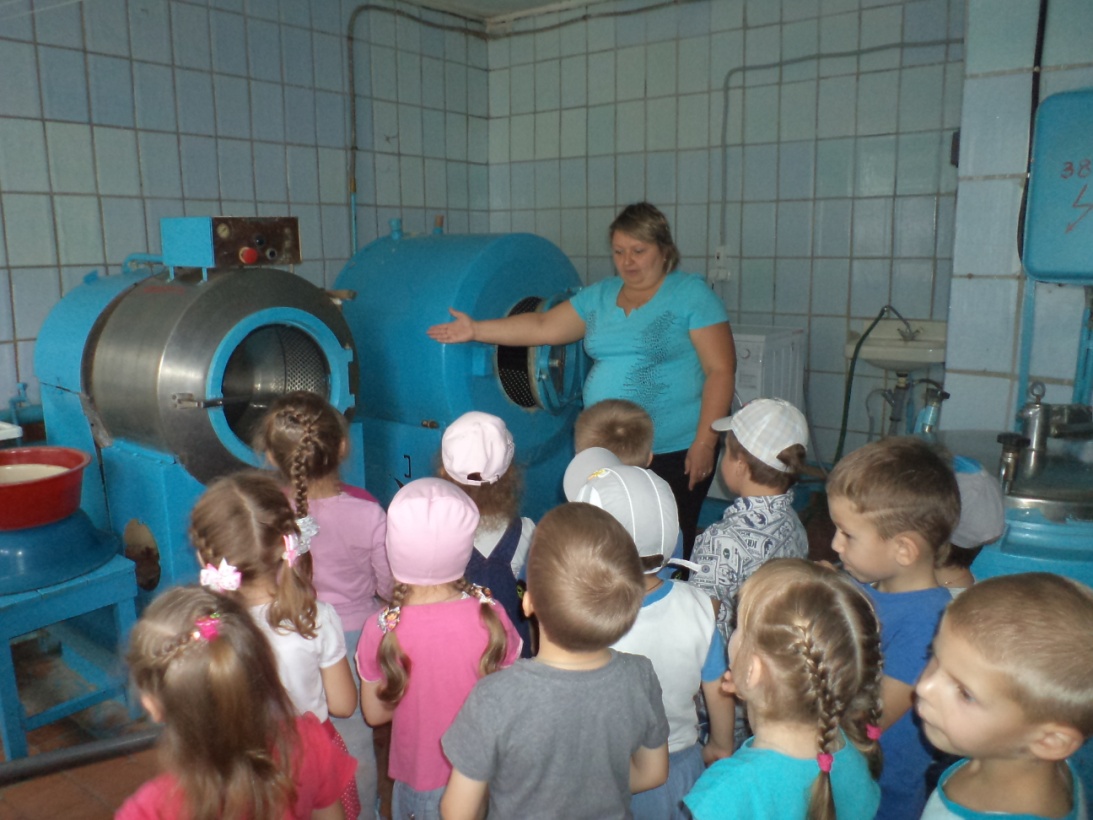 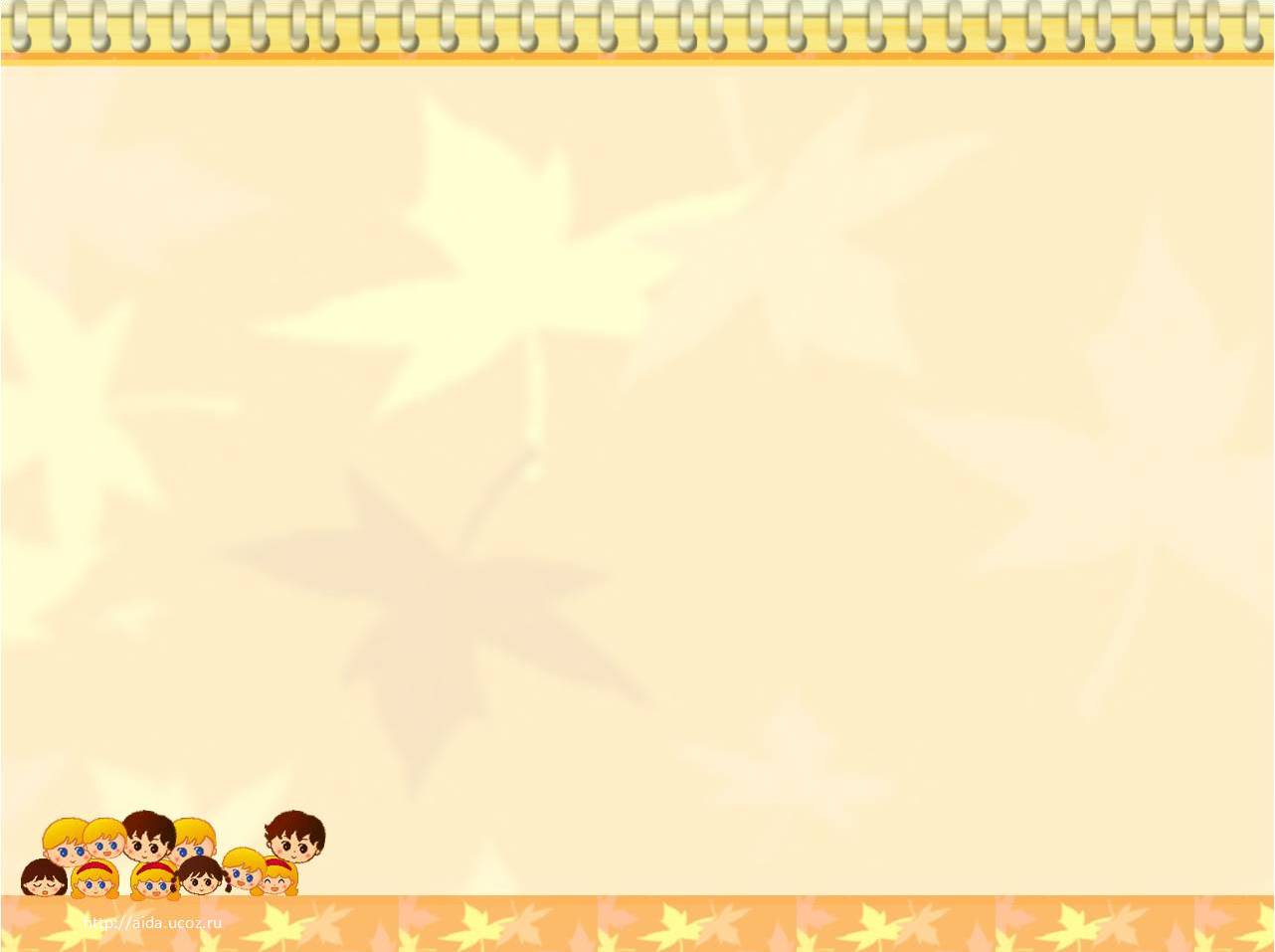 Положительная мотивация
Коллекционирование
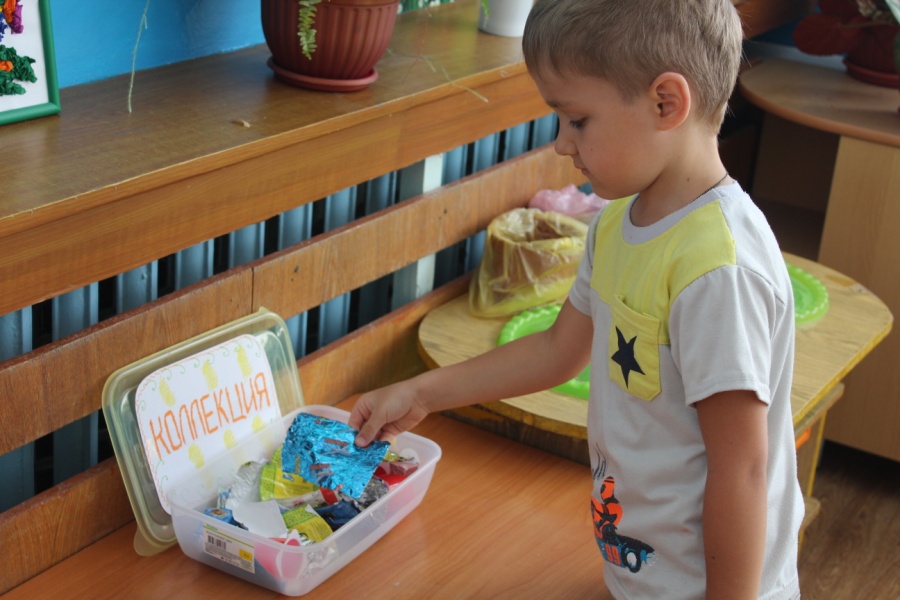 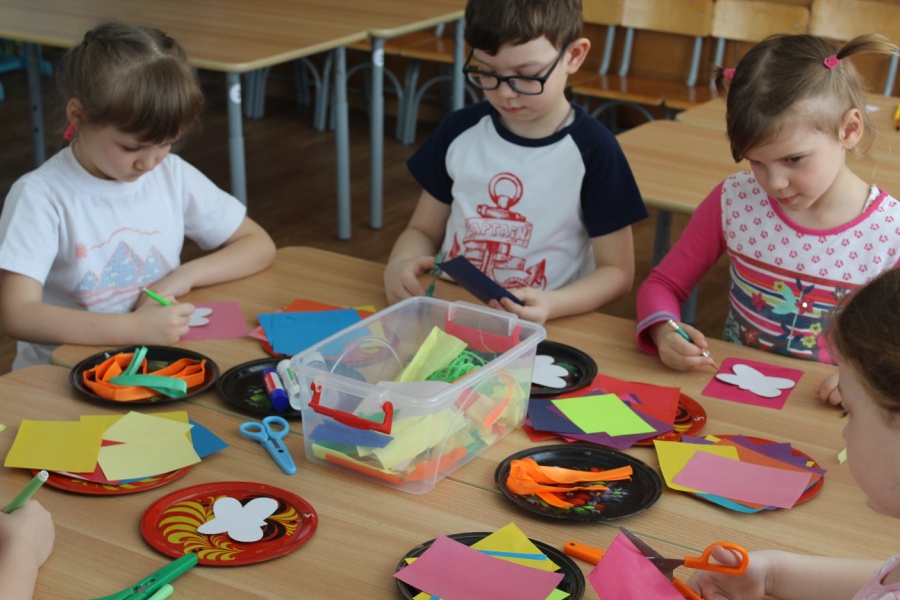 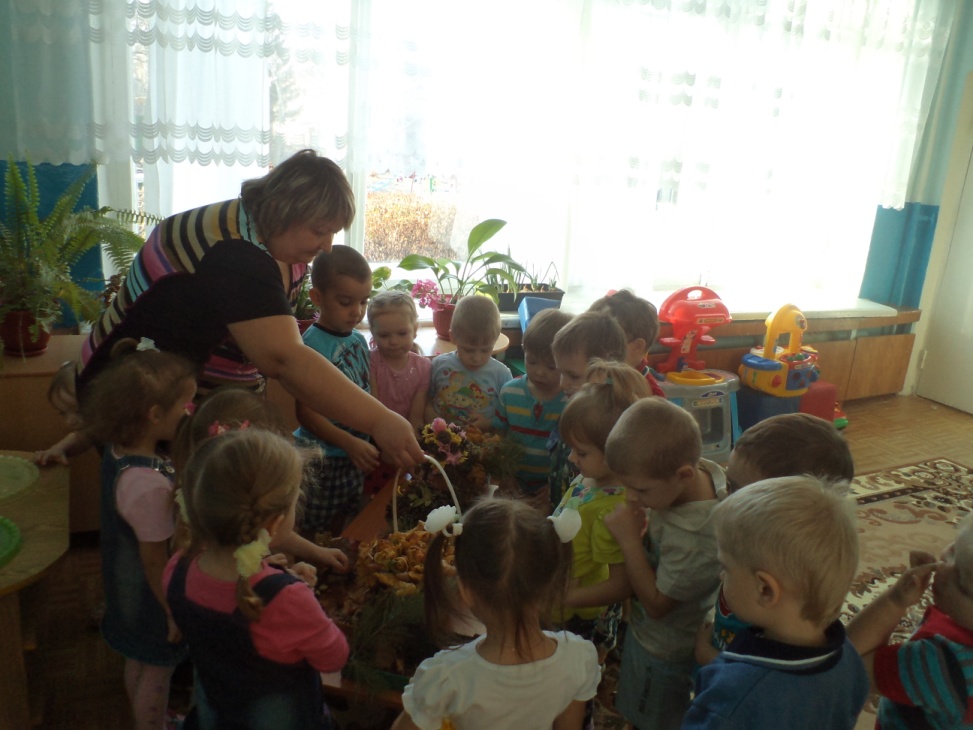 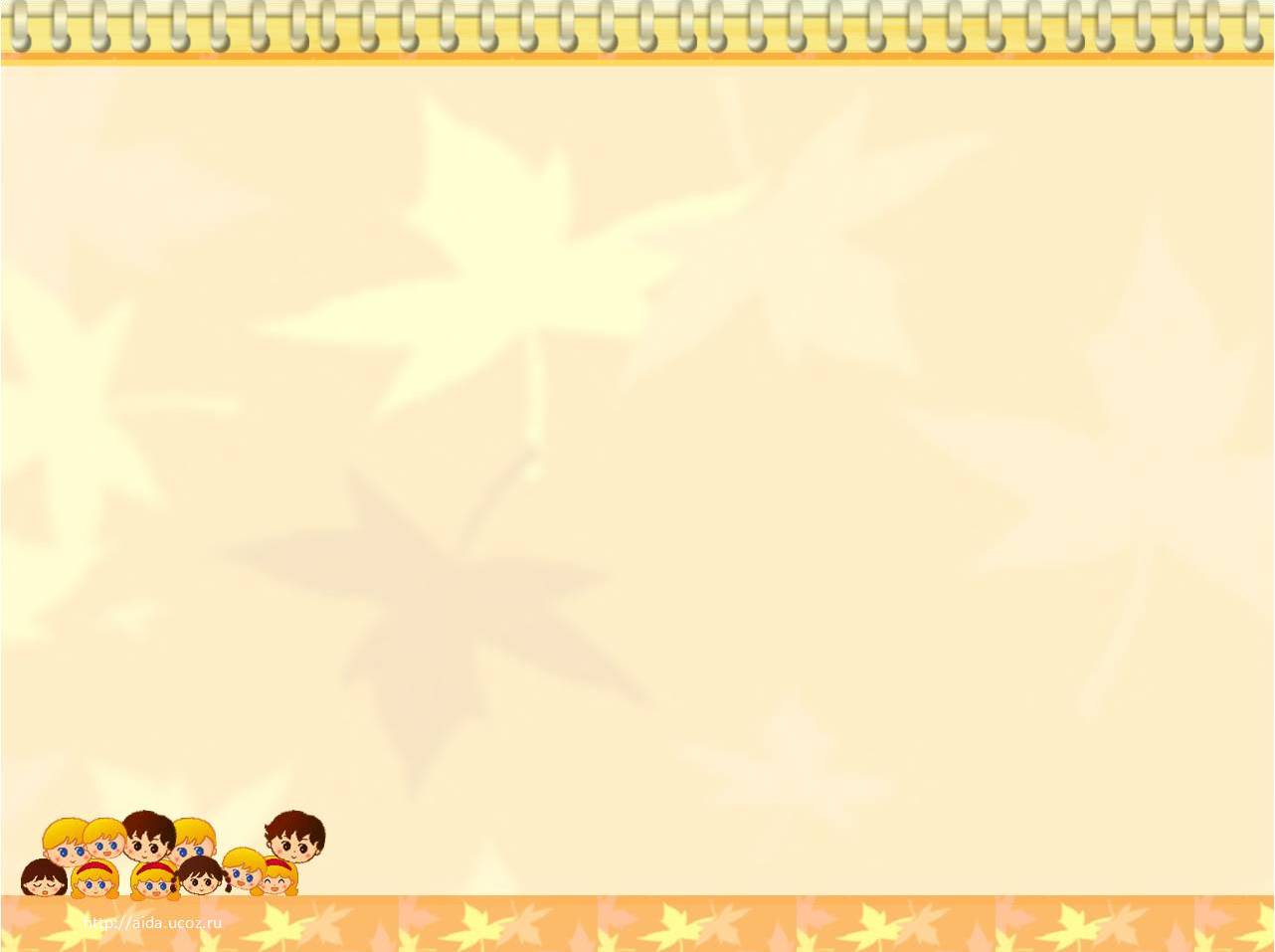 Лэпбук
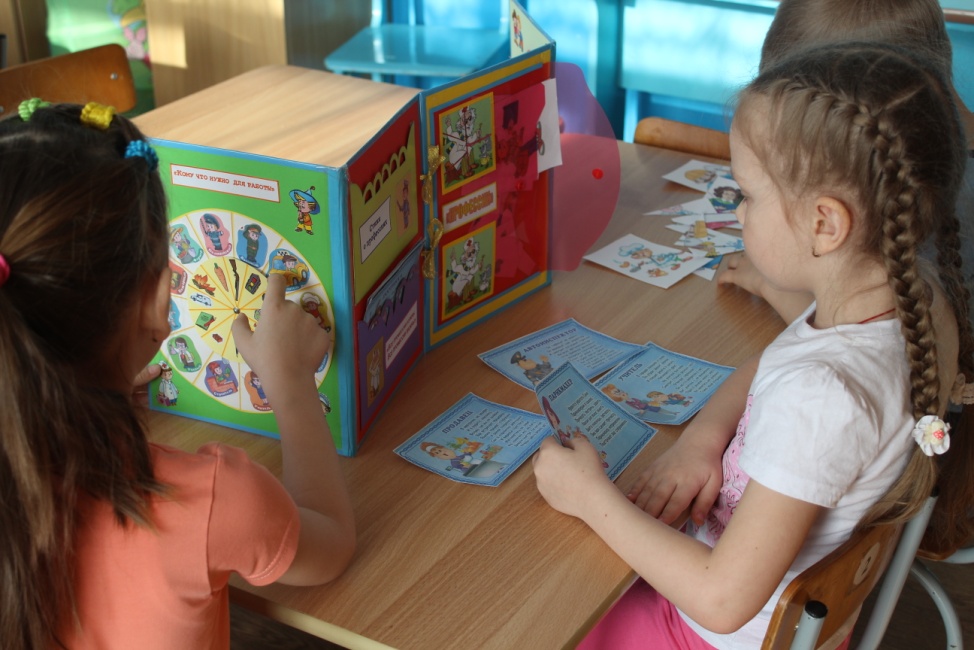 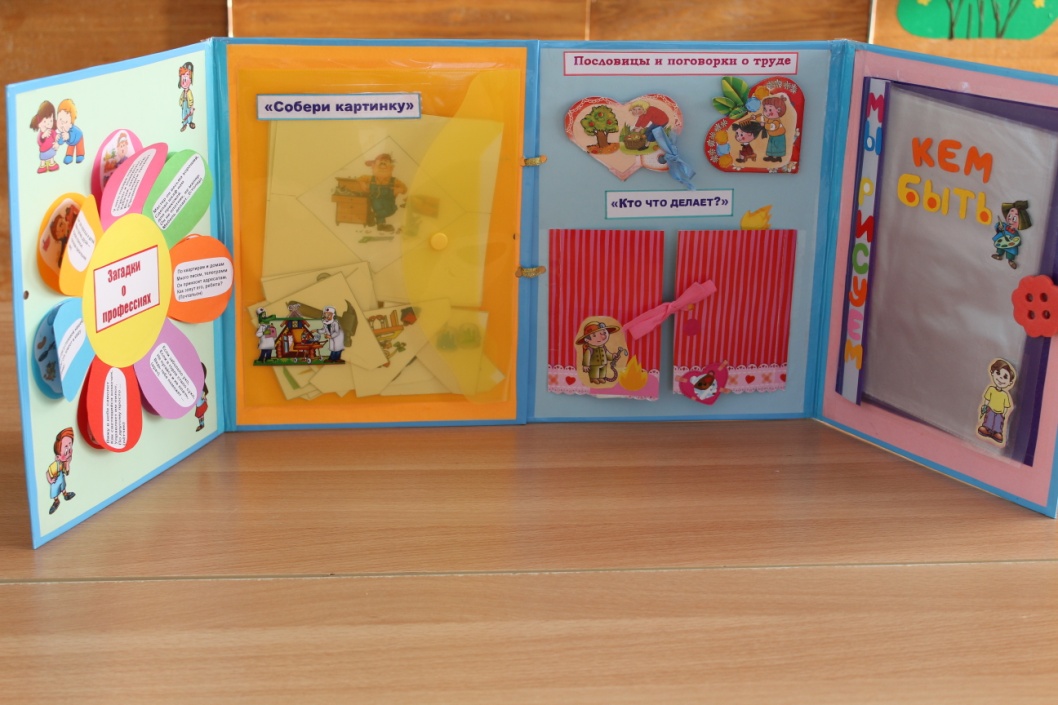 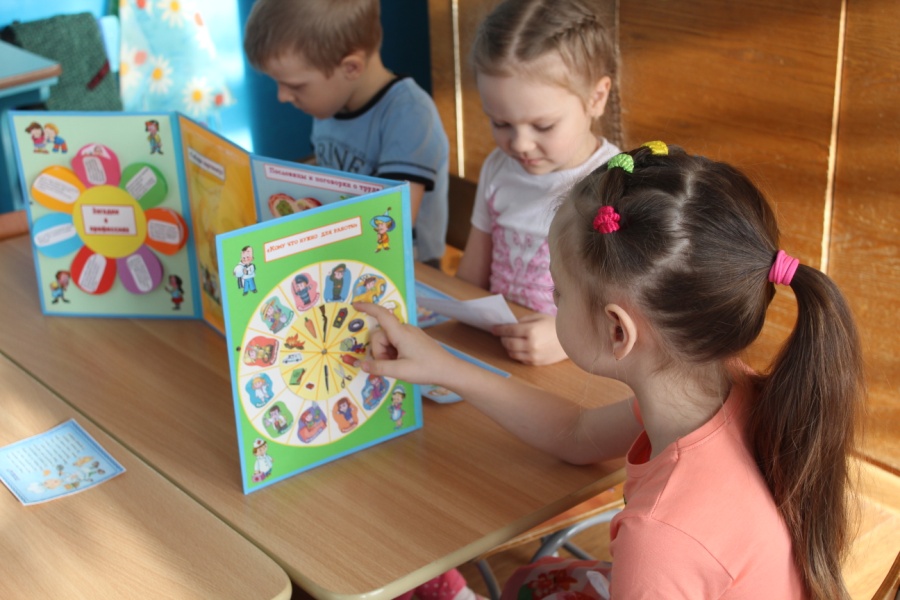 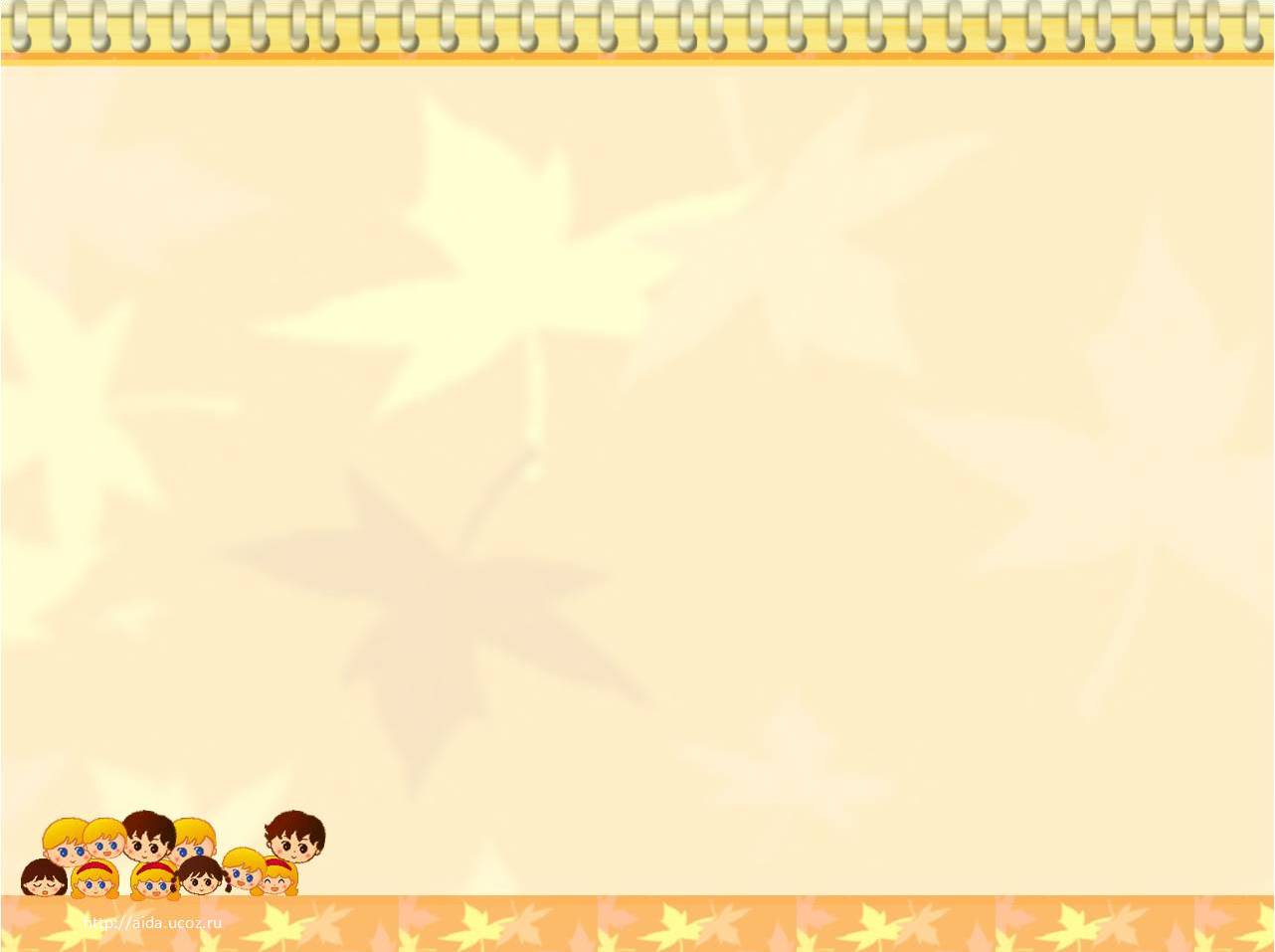 Детско – взрослые образовательные события
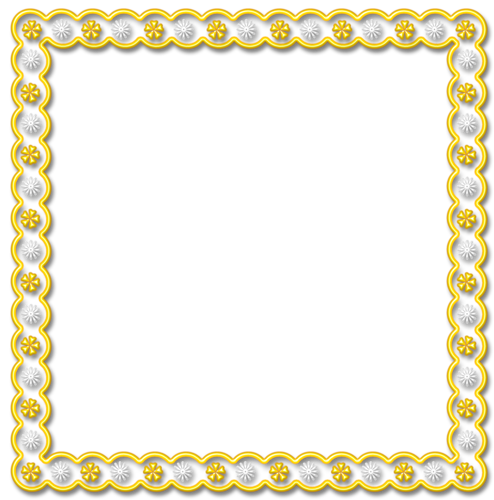 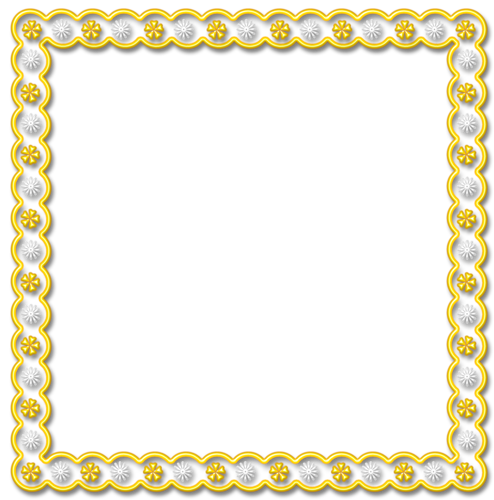 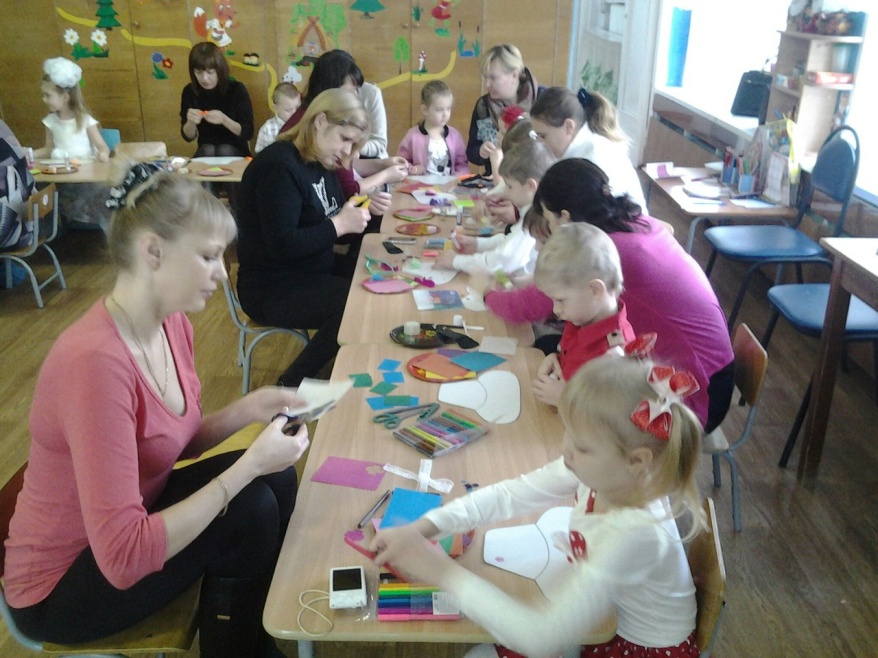 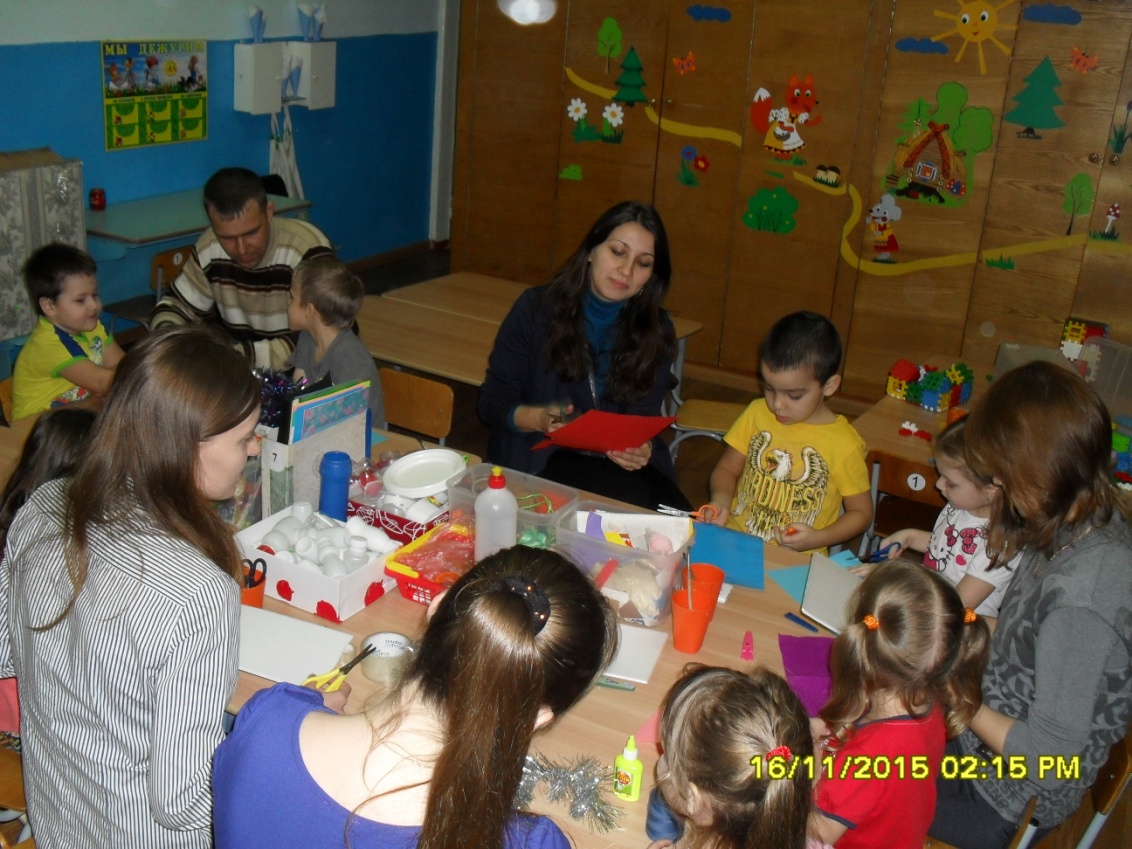 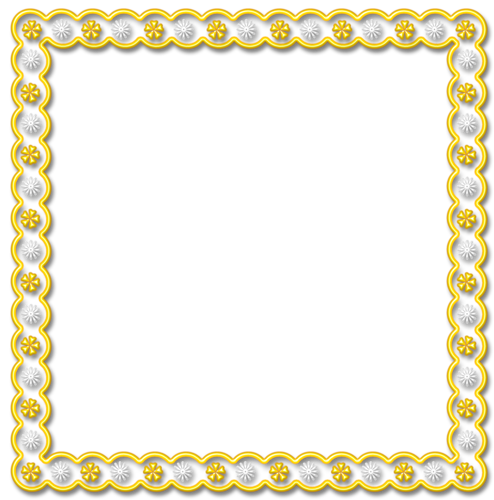 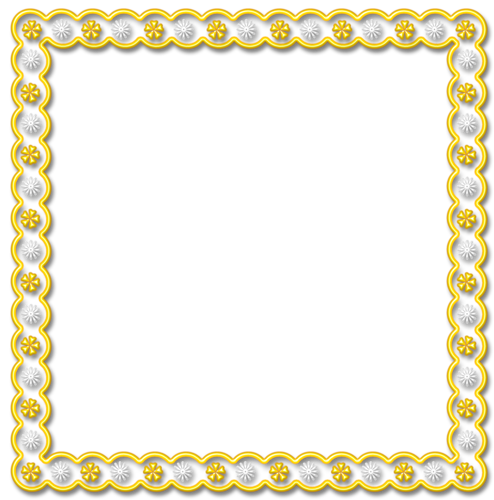 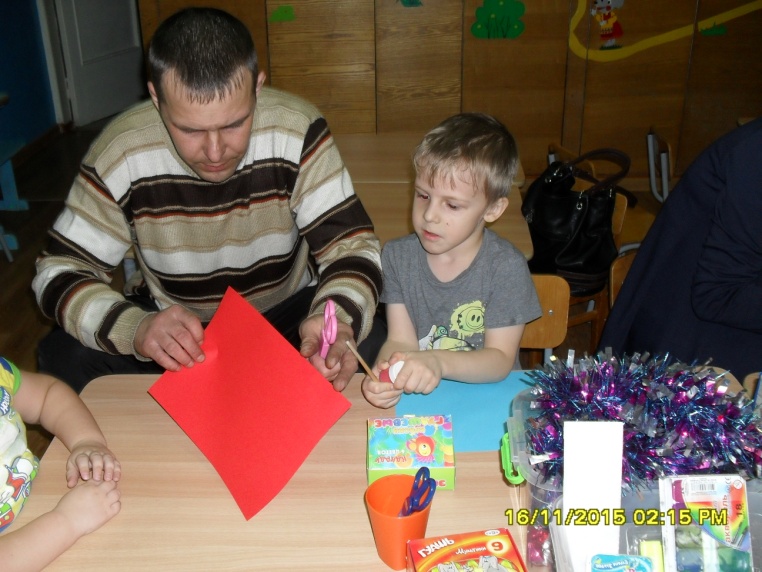 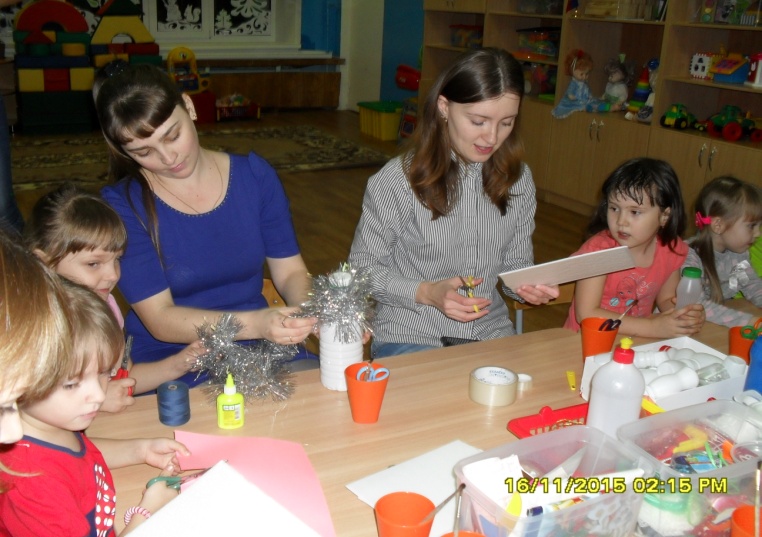 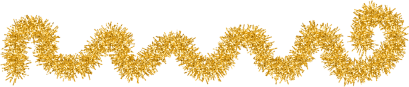 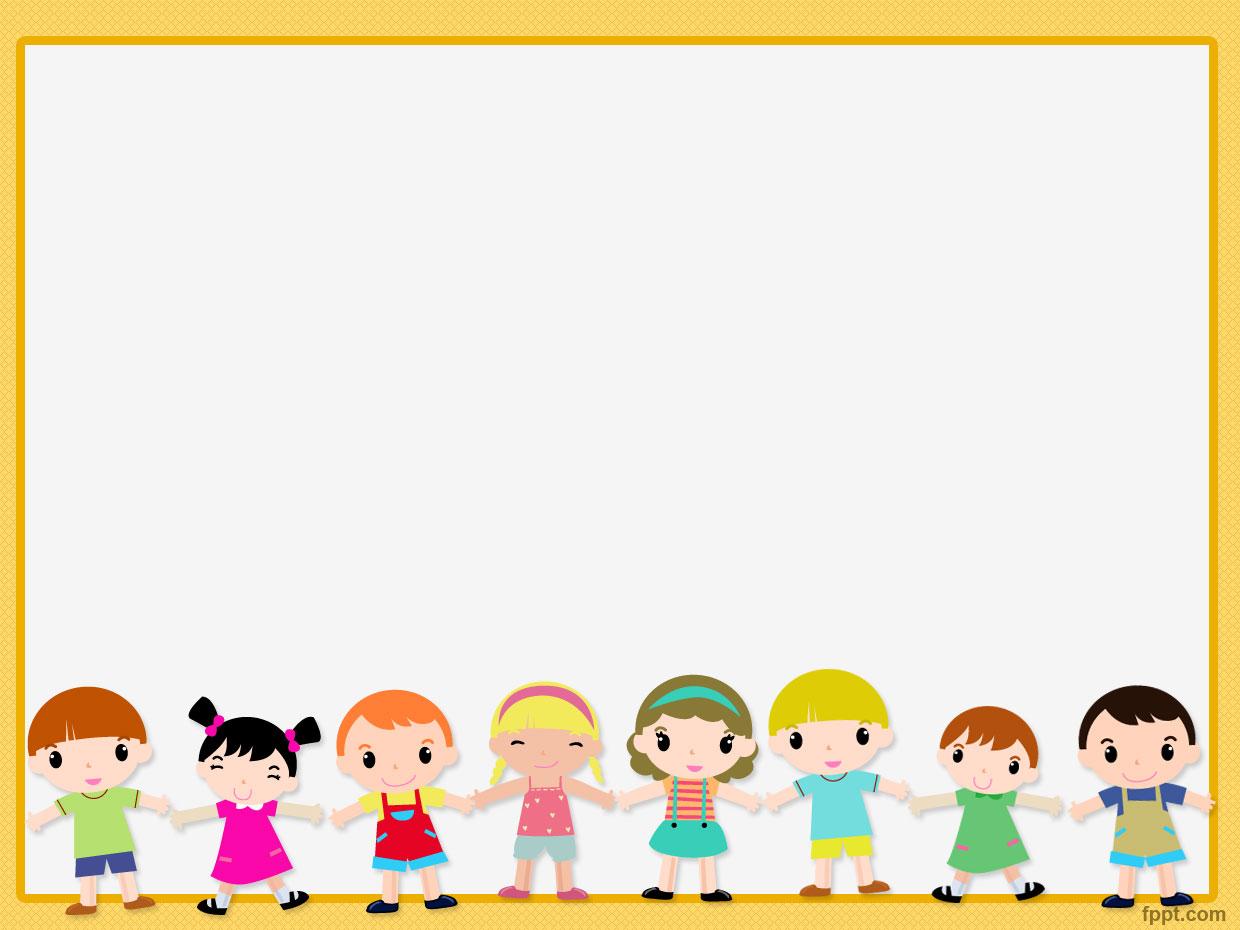 Спасибо за внимание!